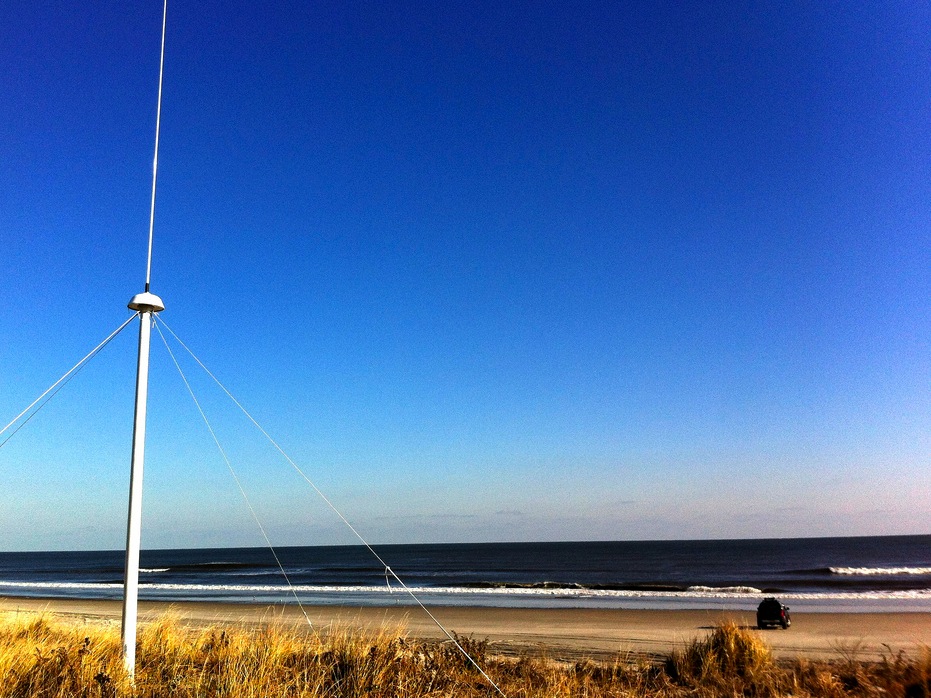 Measuring Waves with a Compact HF Radar
Mr. Robert Forney
Dr. Hugh Roarty
Dr. Scott Glenn
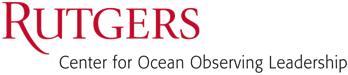 MTS/IEEE OCEANS15
October 2015
Washington DC
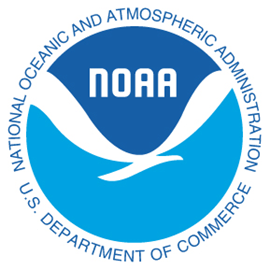 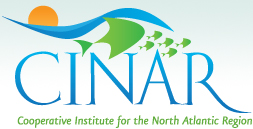 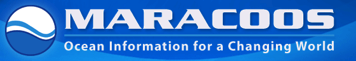 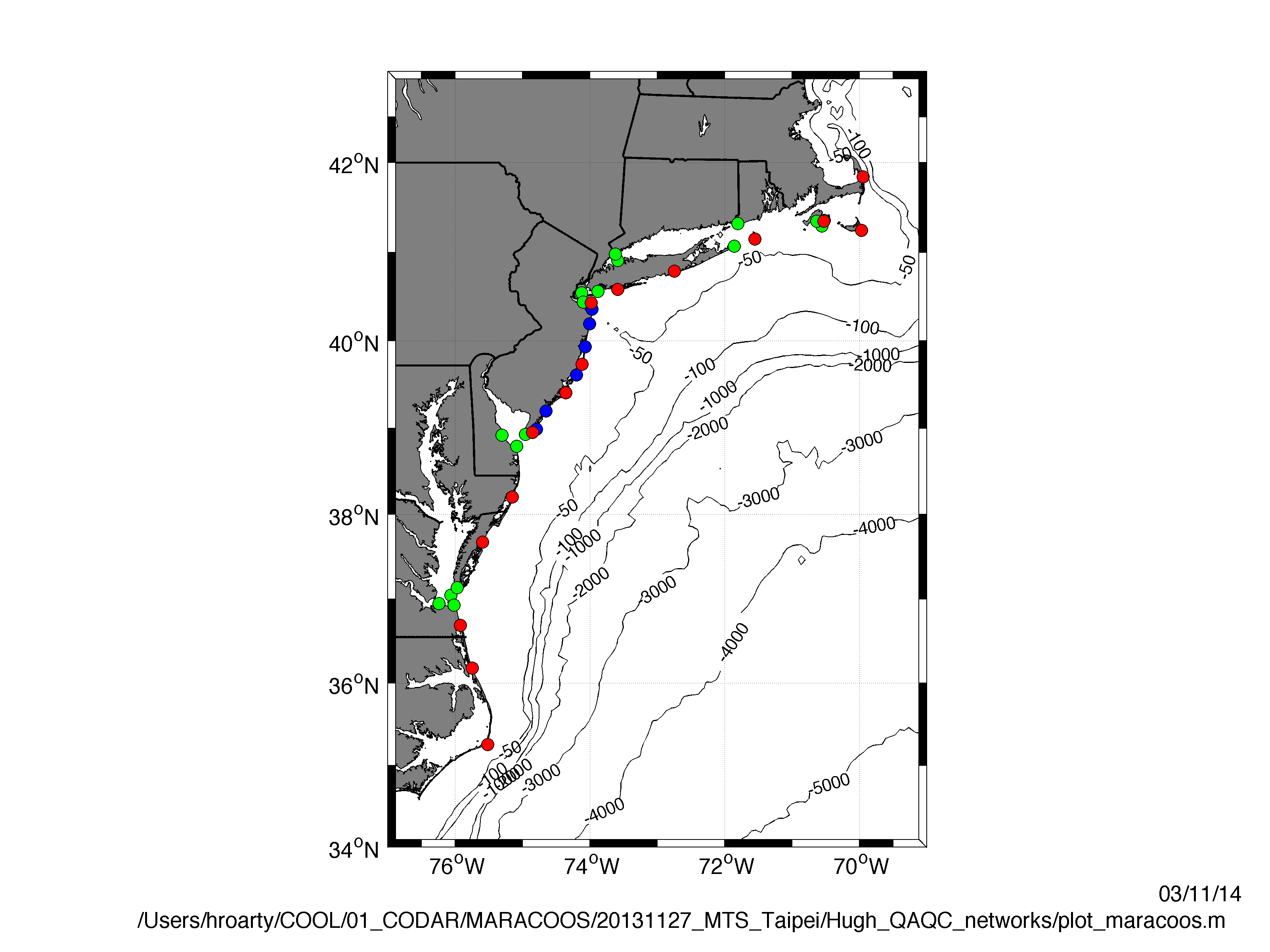 MARACOOS HF RADAR NETWORK
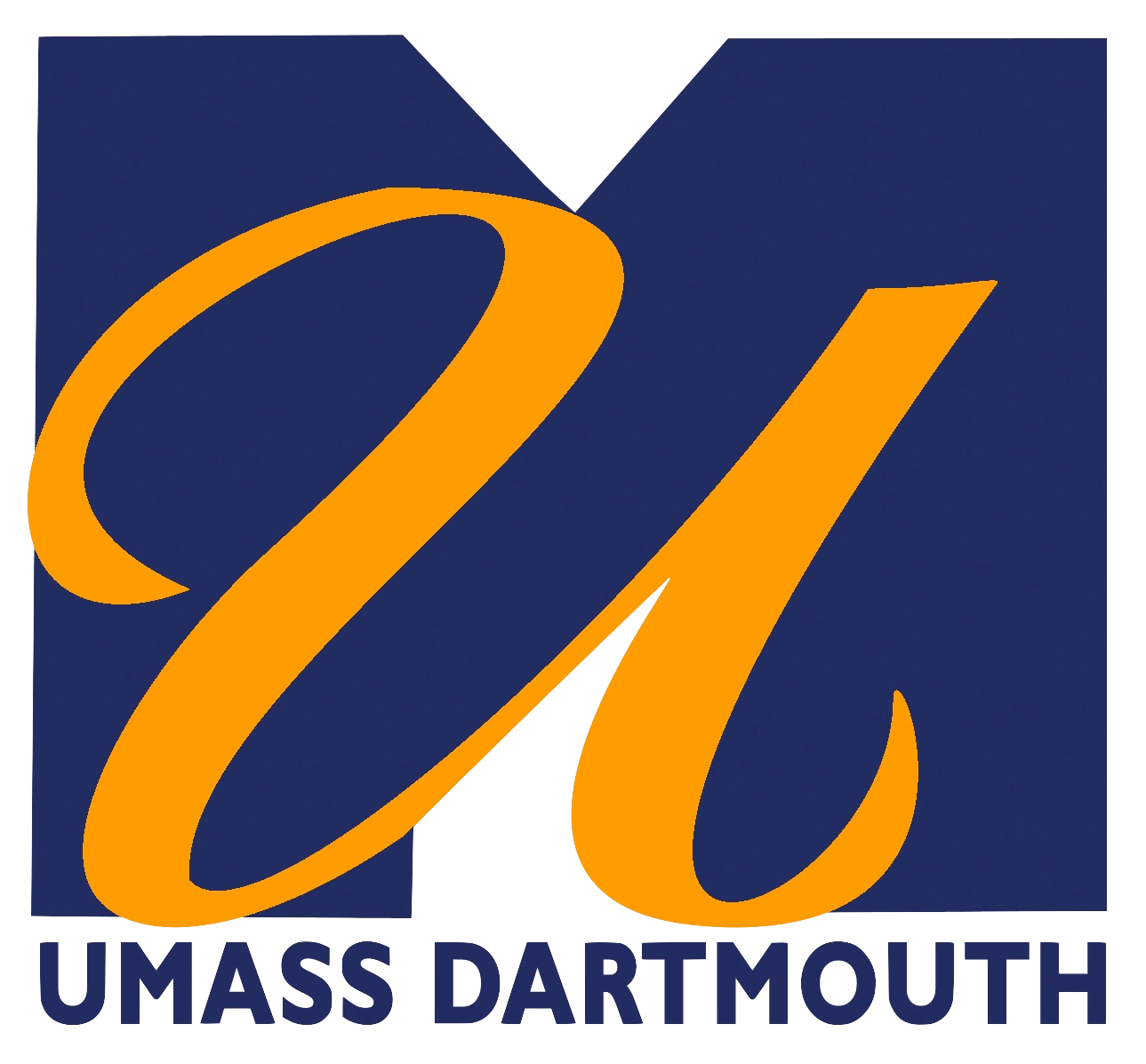 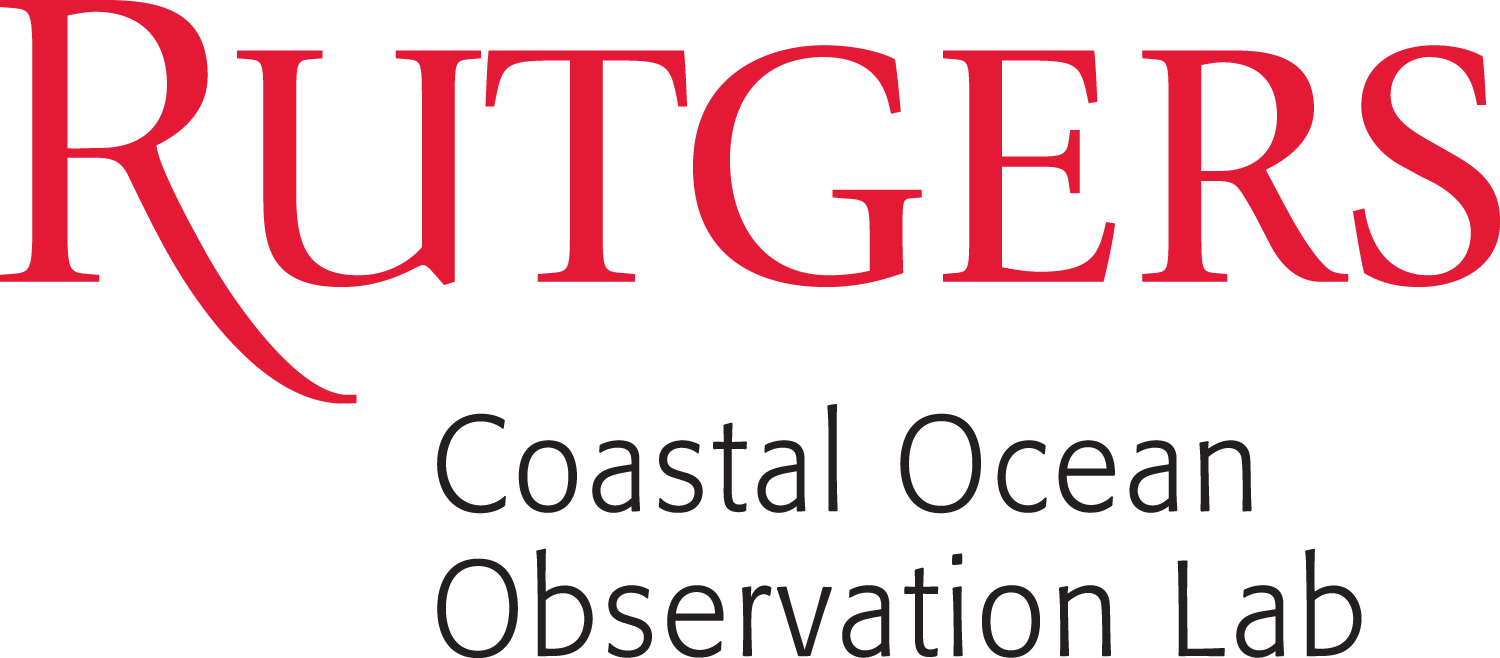 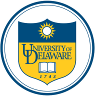 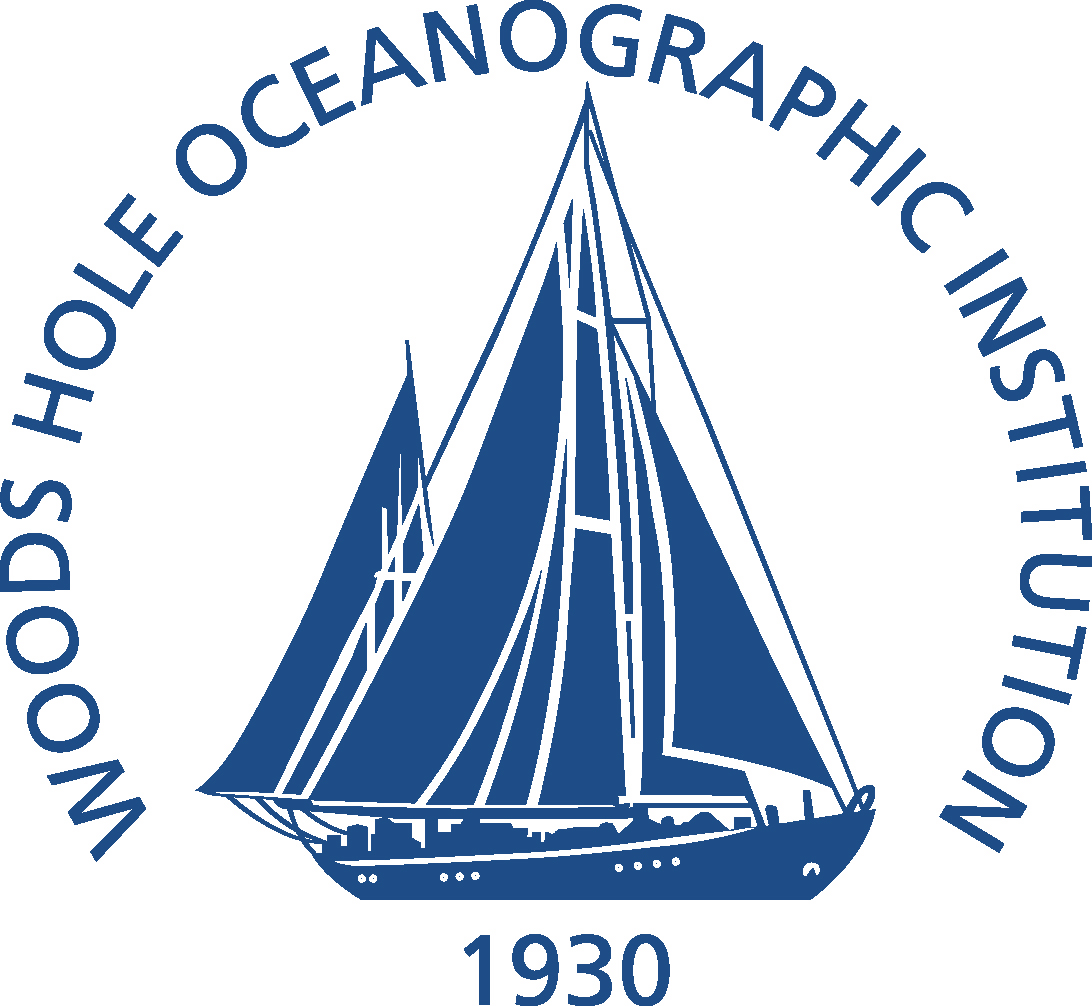 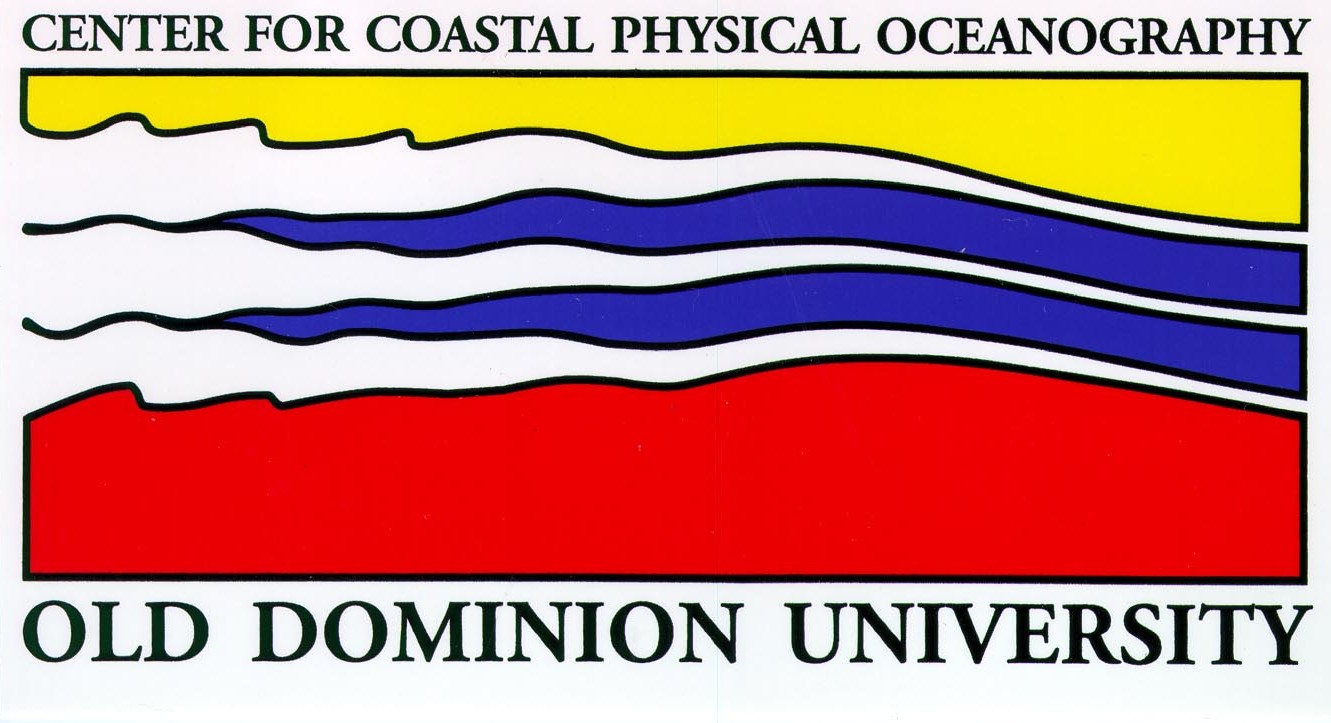 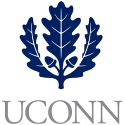 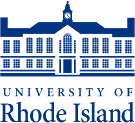 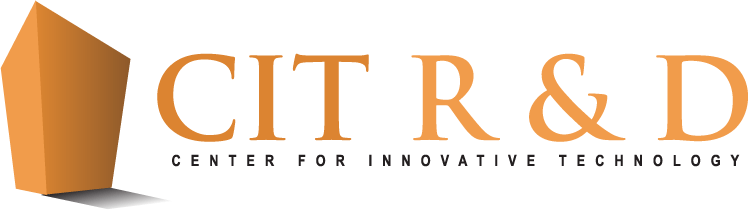 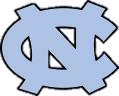 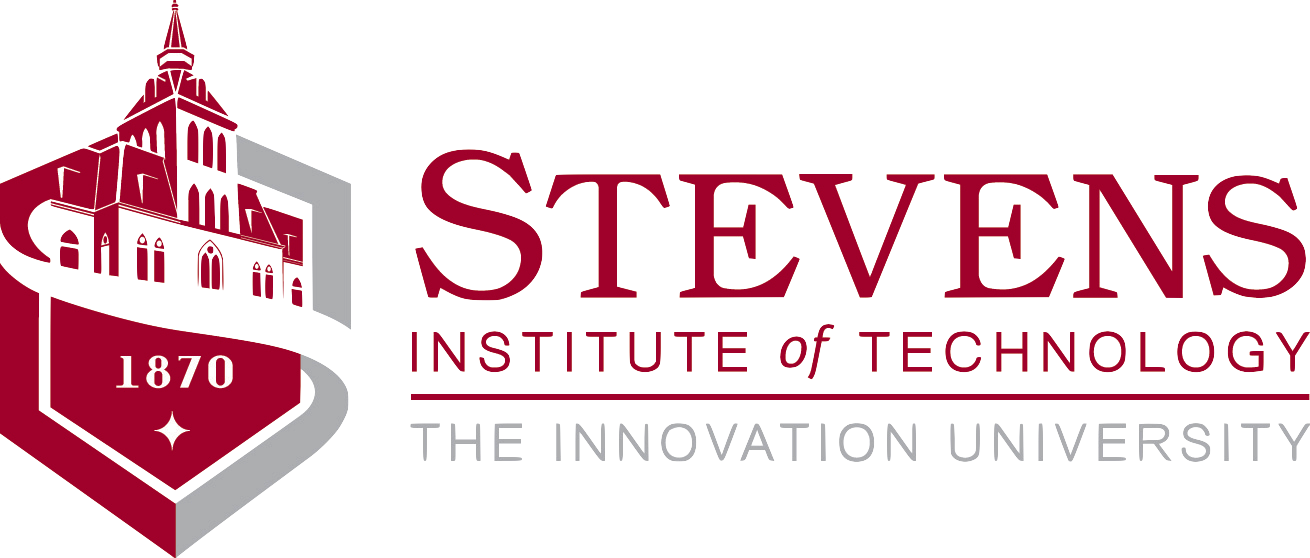 42 Stations in Total
Radial Velocity Measurement
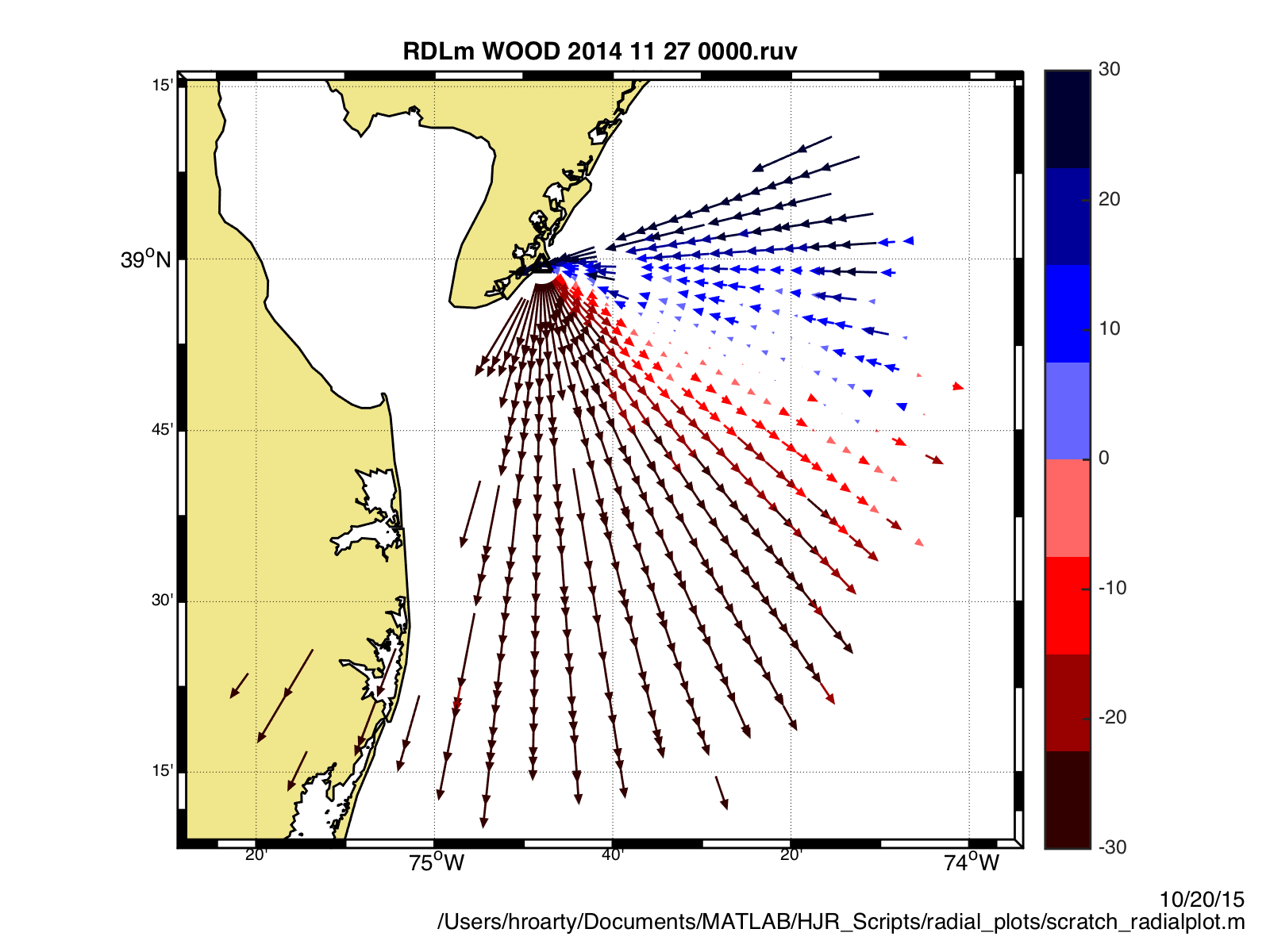 Combine Radial Velocity Measurements
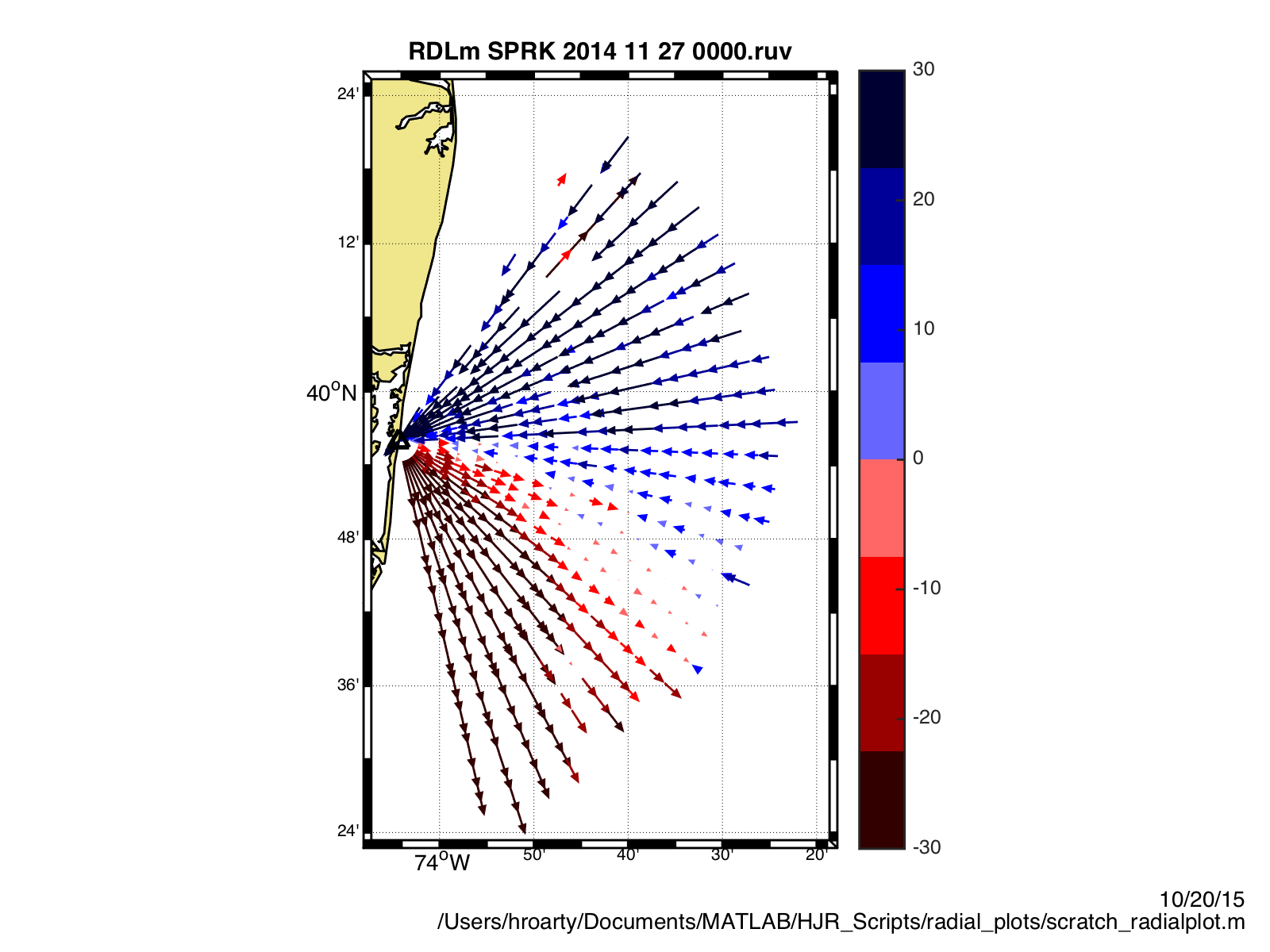 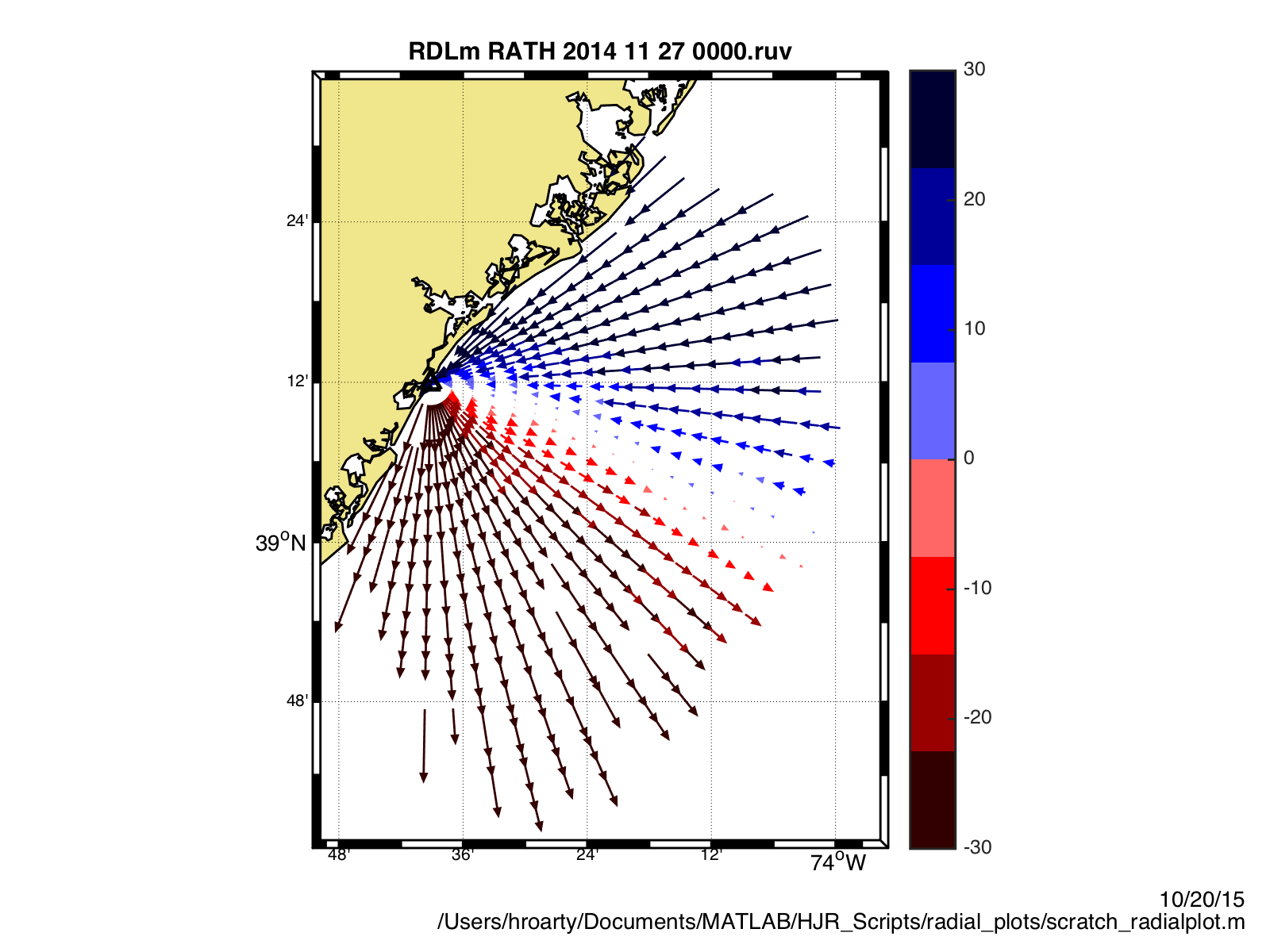 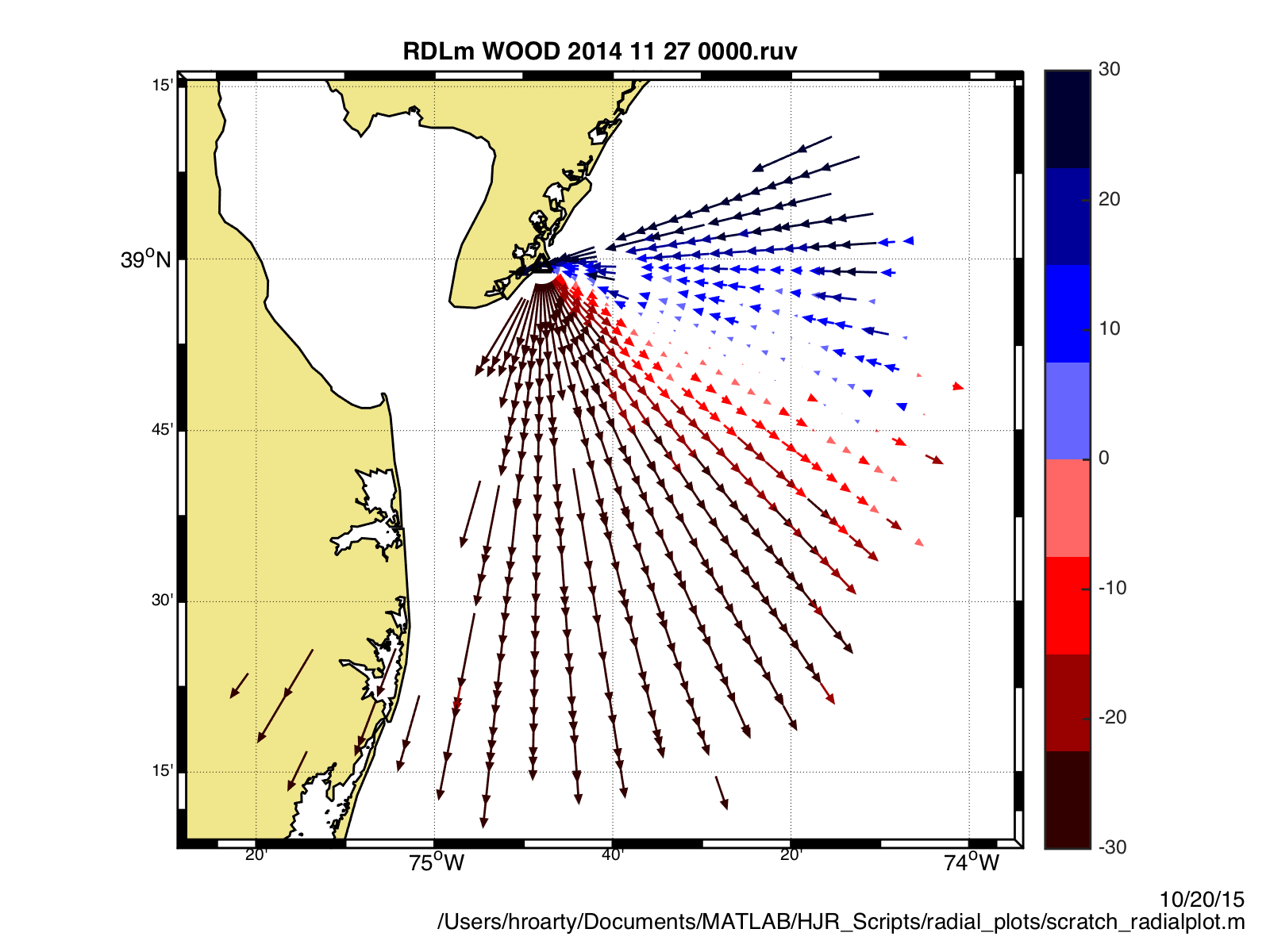 Total Vector Surface Current Measurements
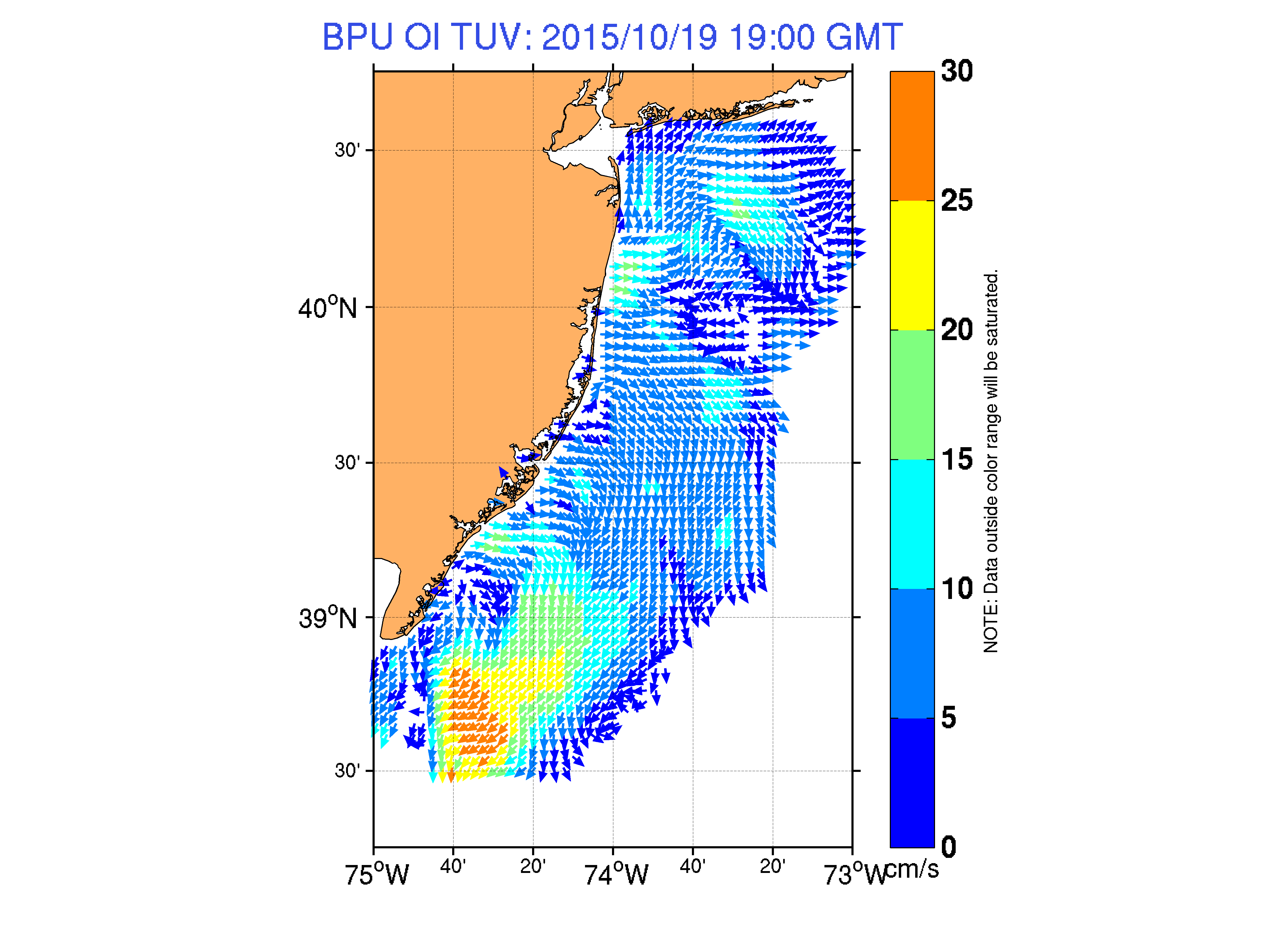 Spectra From the Radar
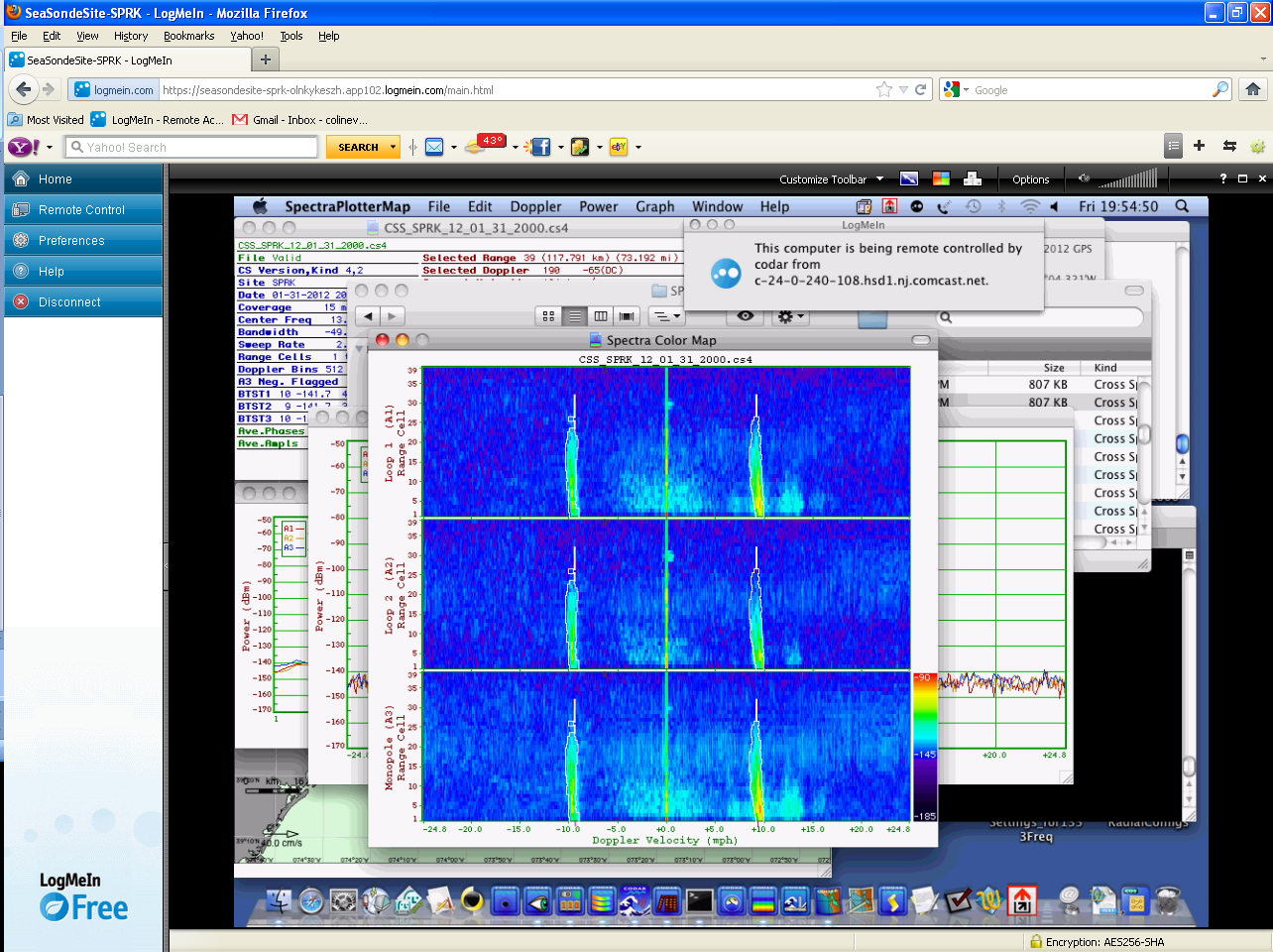 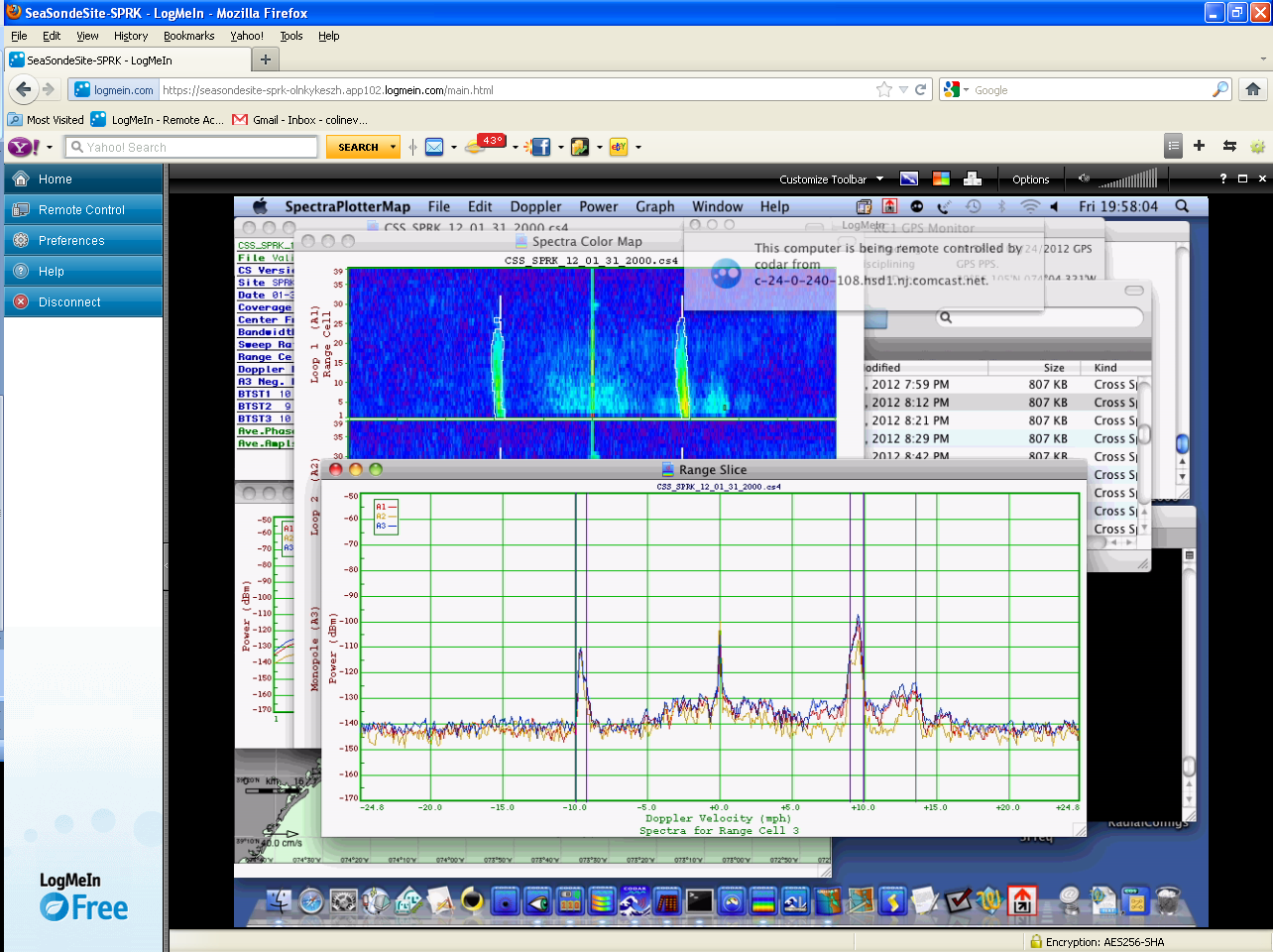 National Waves Plan
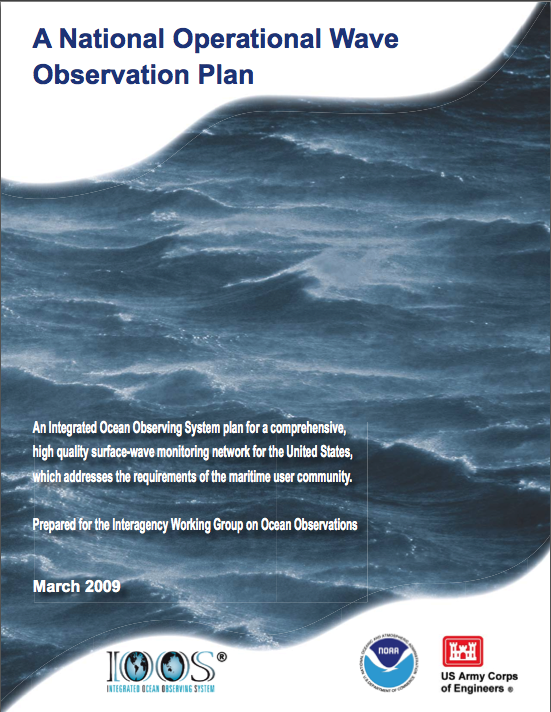 West Coast HF Radar Measurements
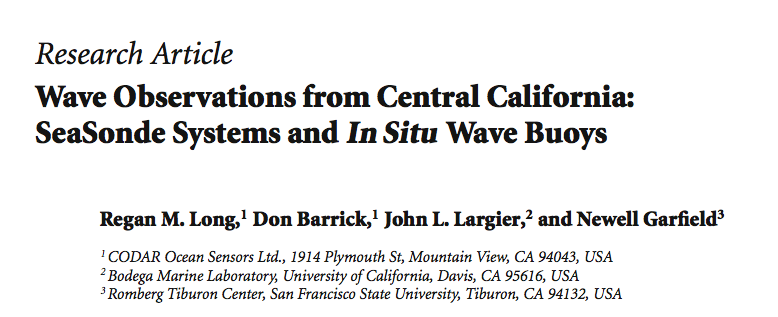 2011 Journal of Sensors
Average correlation with wave buoys:	 	0.88
Root mean square difference:		 			0.53 m
Standard Deviation of difference:				0.48 m
West Coast Bathymetry
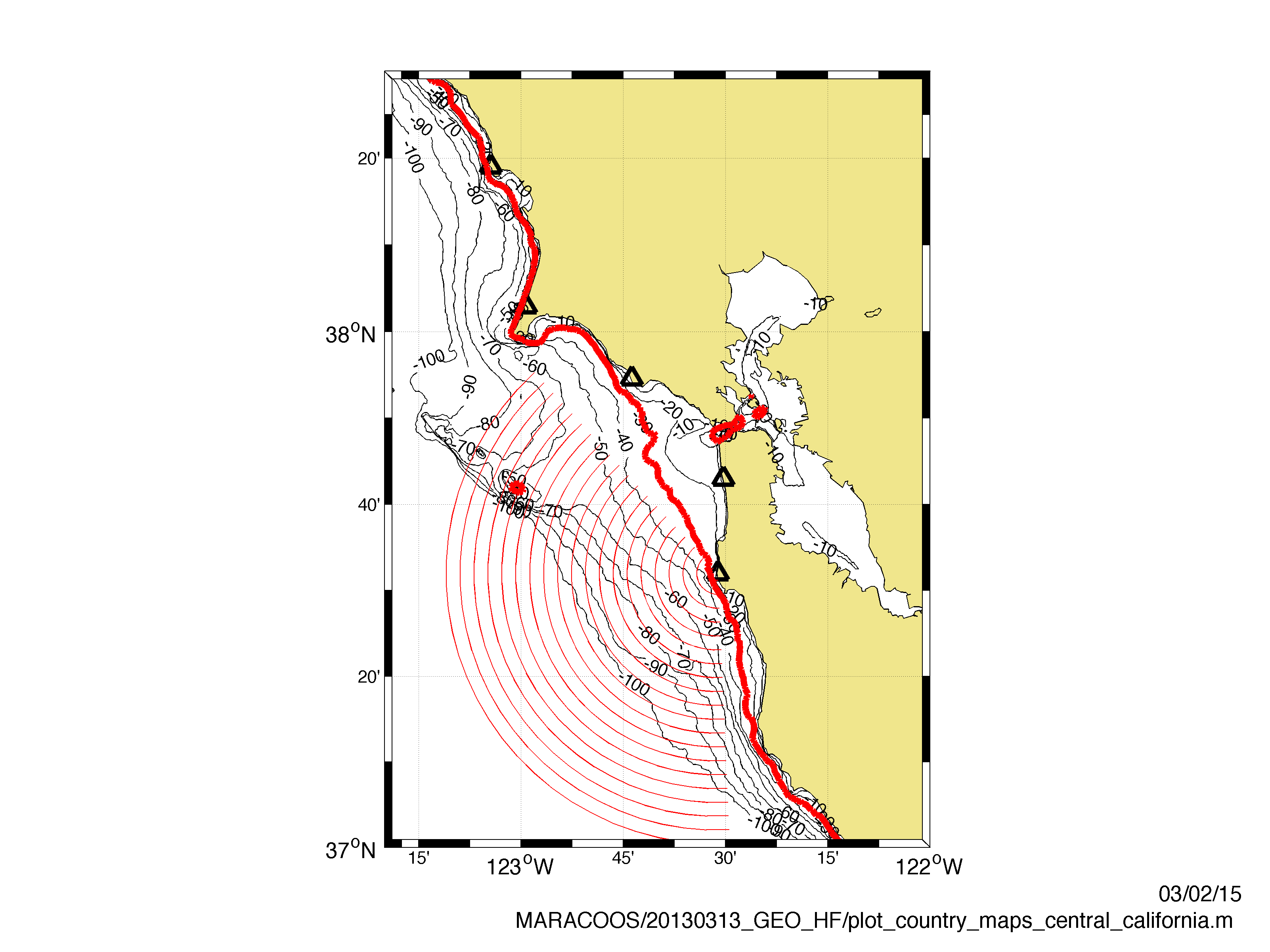 Long (2011) used five 13 MHz HF Radars along California coast
30 meter isobath
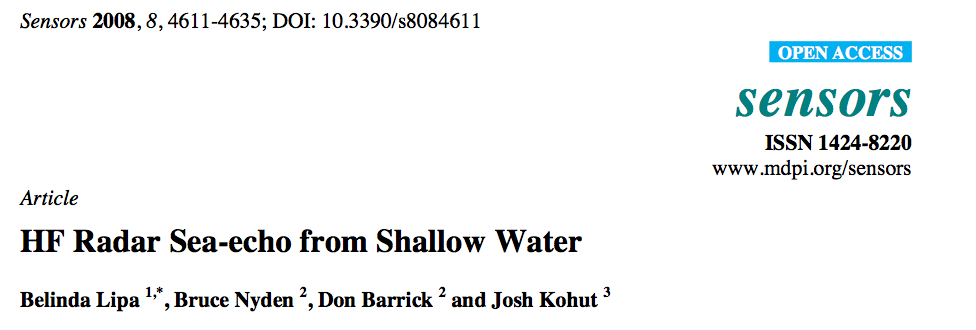 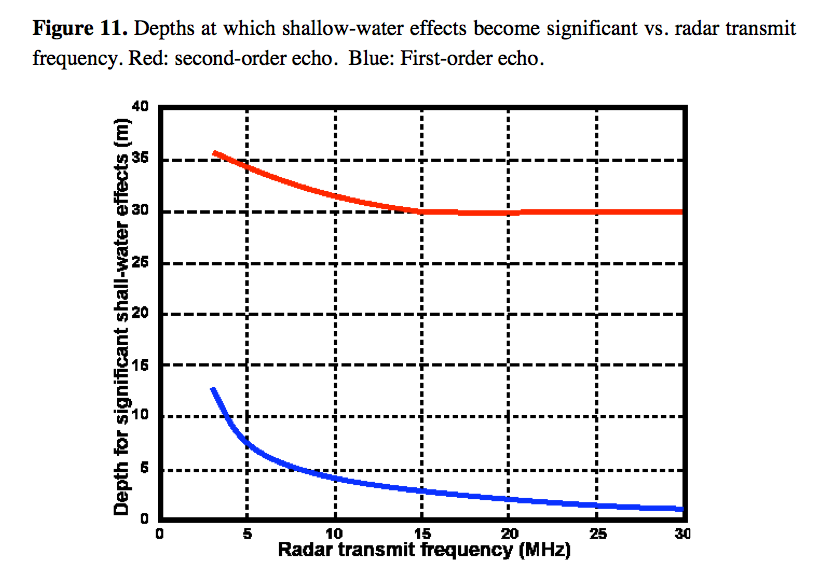 Second Order - Waves
First Order - Currents
New Jersey Study Area 13 MHz
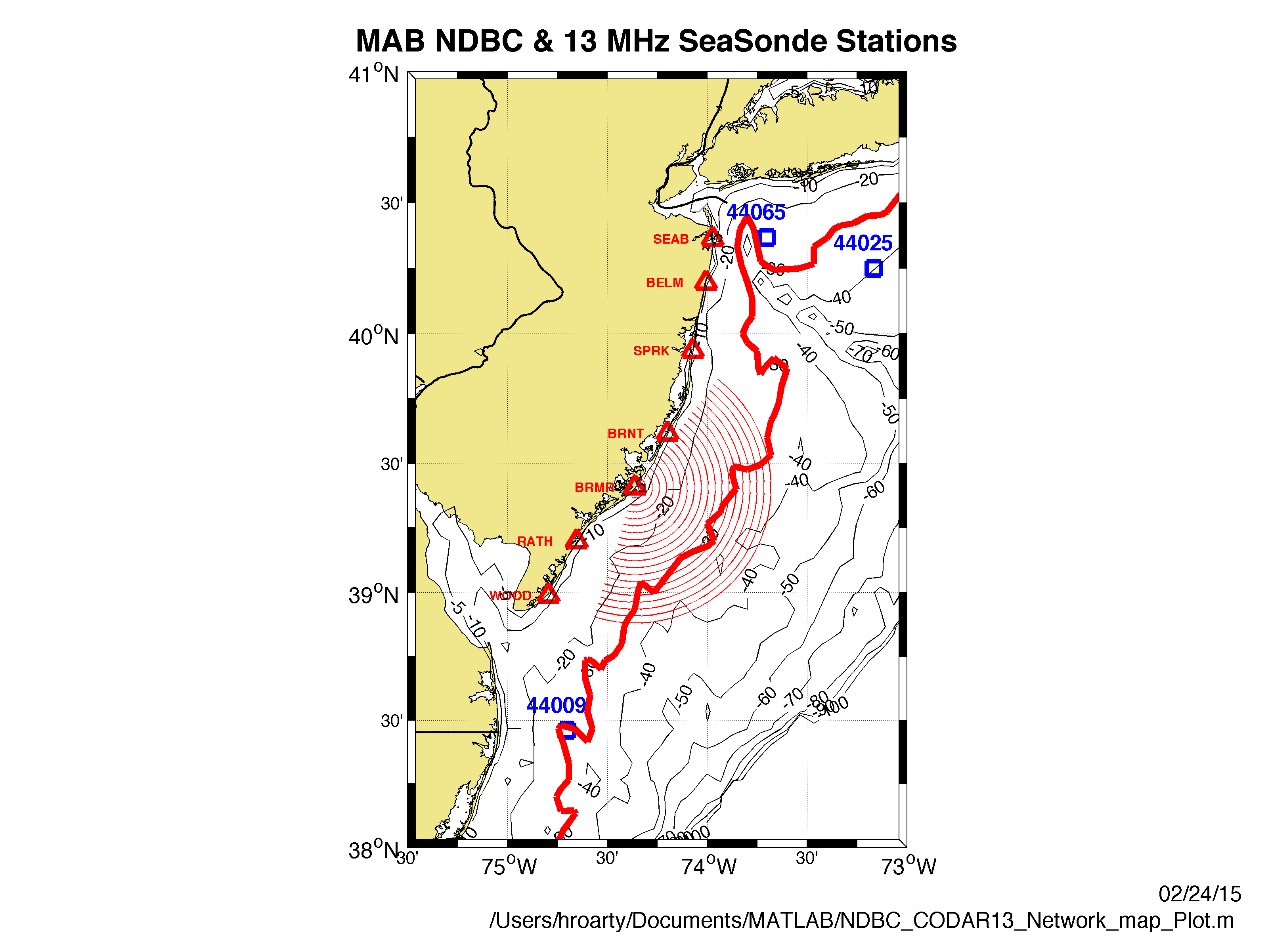 BRAD
30 meter isobath
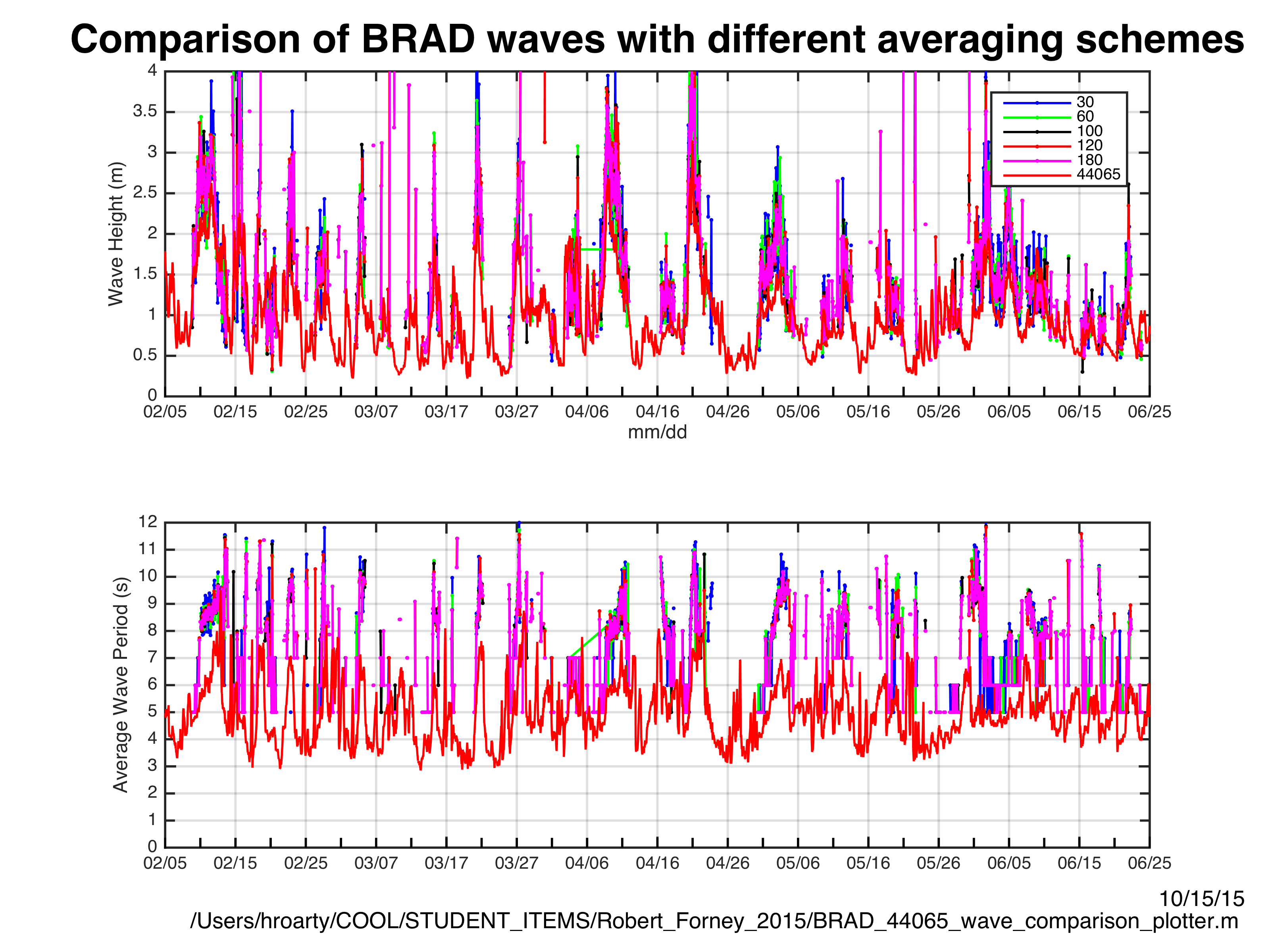 Range Cell 2 for all HF radar measurements
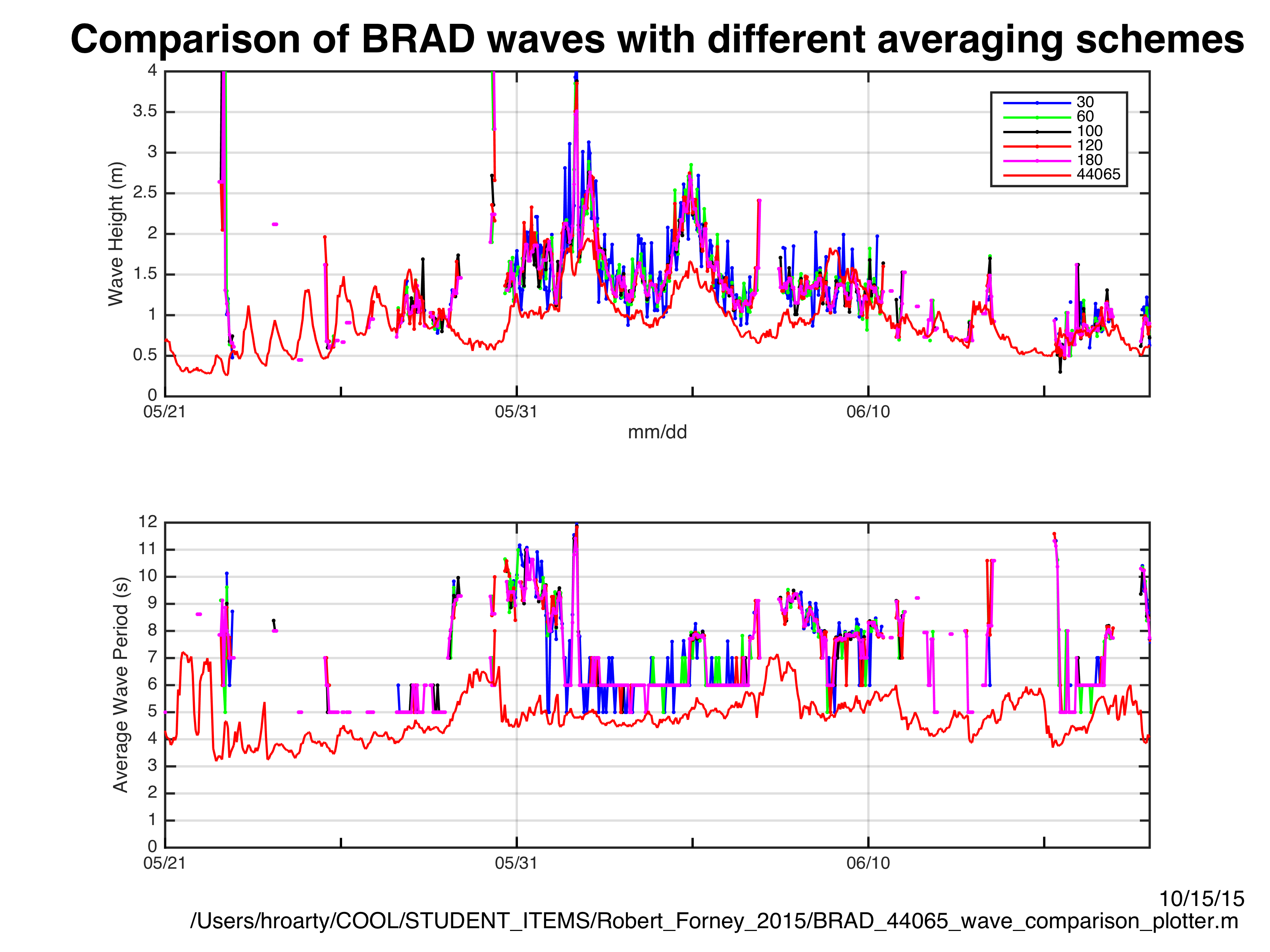 Bragg Period at 13.5 MHz is XX
Temporal Coverage Feb-Jun 2015
Existing SeaSonde Settings
SeaSonde Acquisition
CSPro
Analyze Spectra
15
16
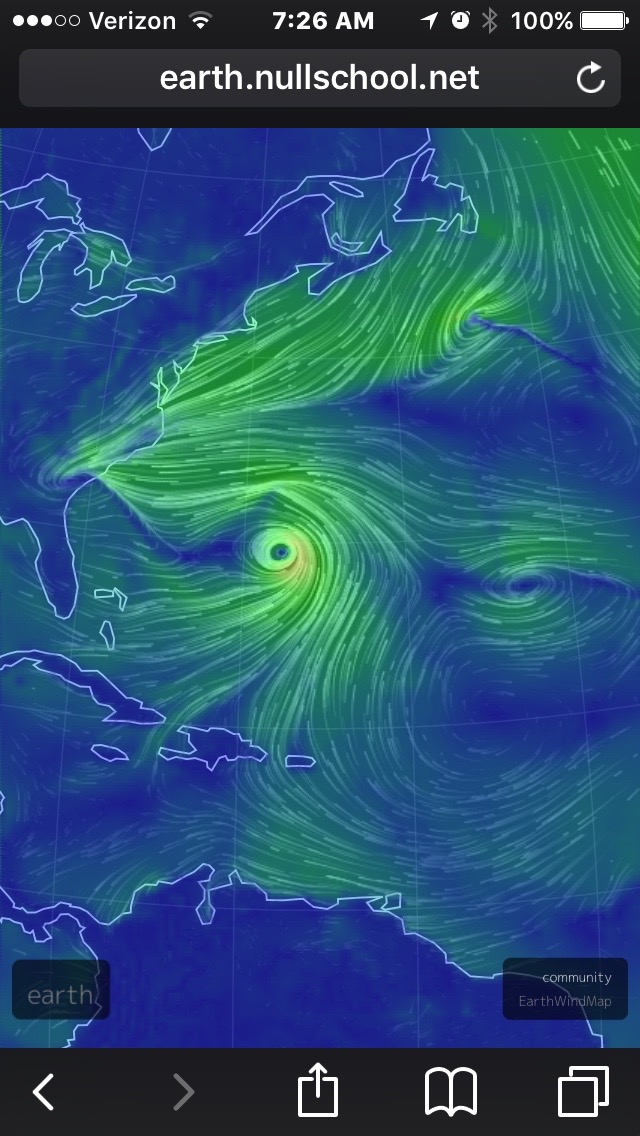 Nor’easter
Hurricane Joaquin
October 4, 2015
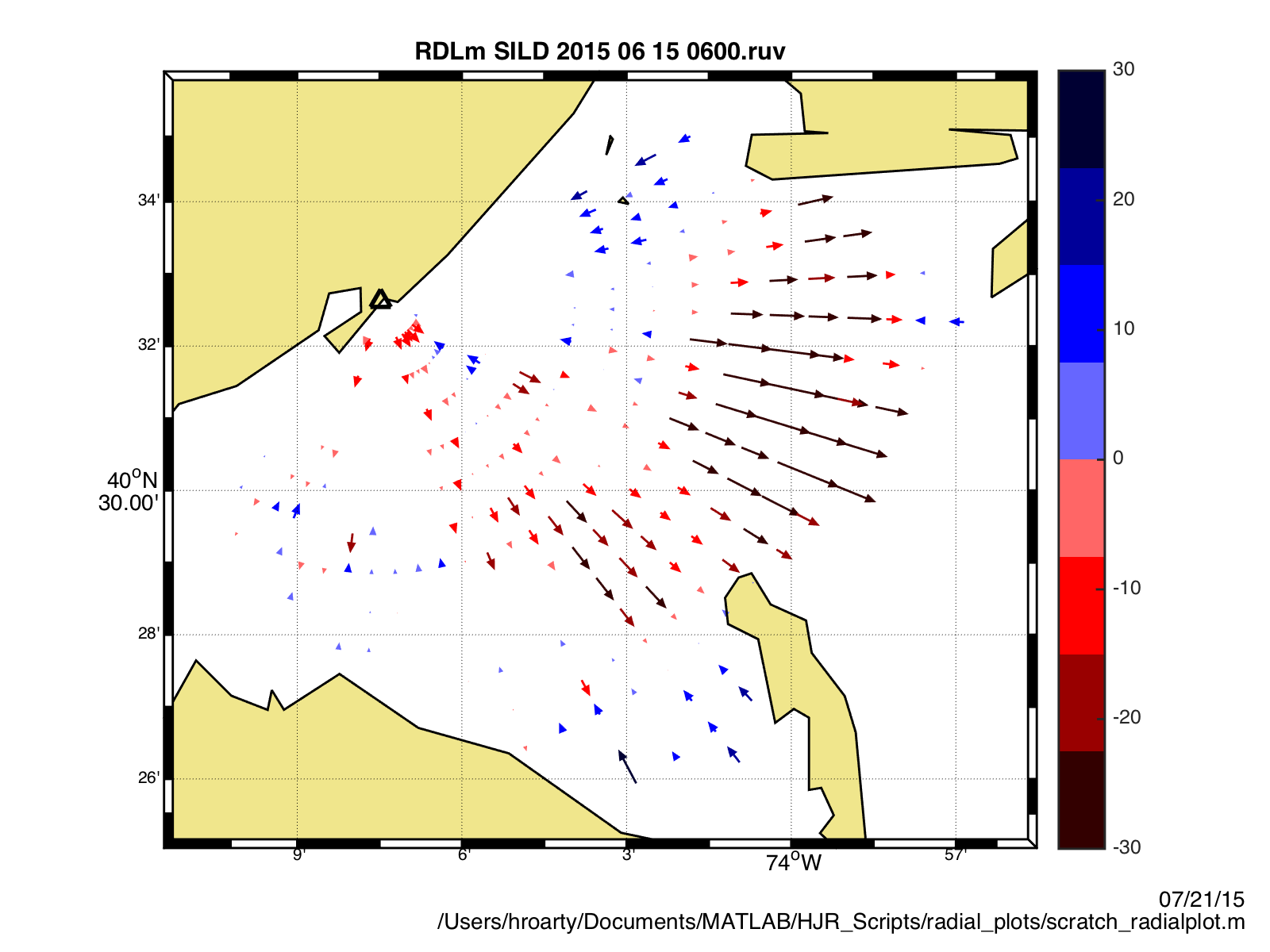 SILD 25 MHz
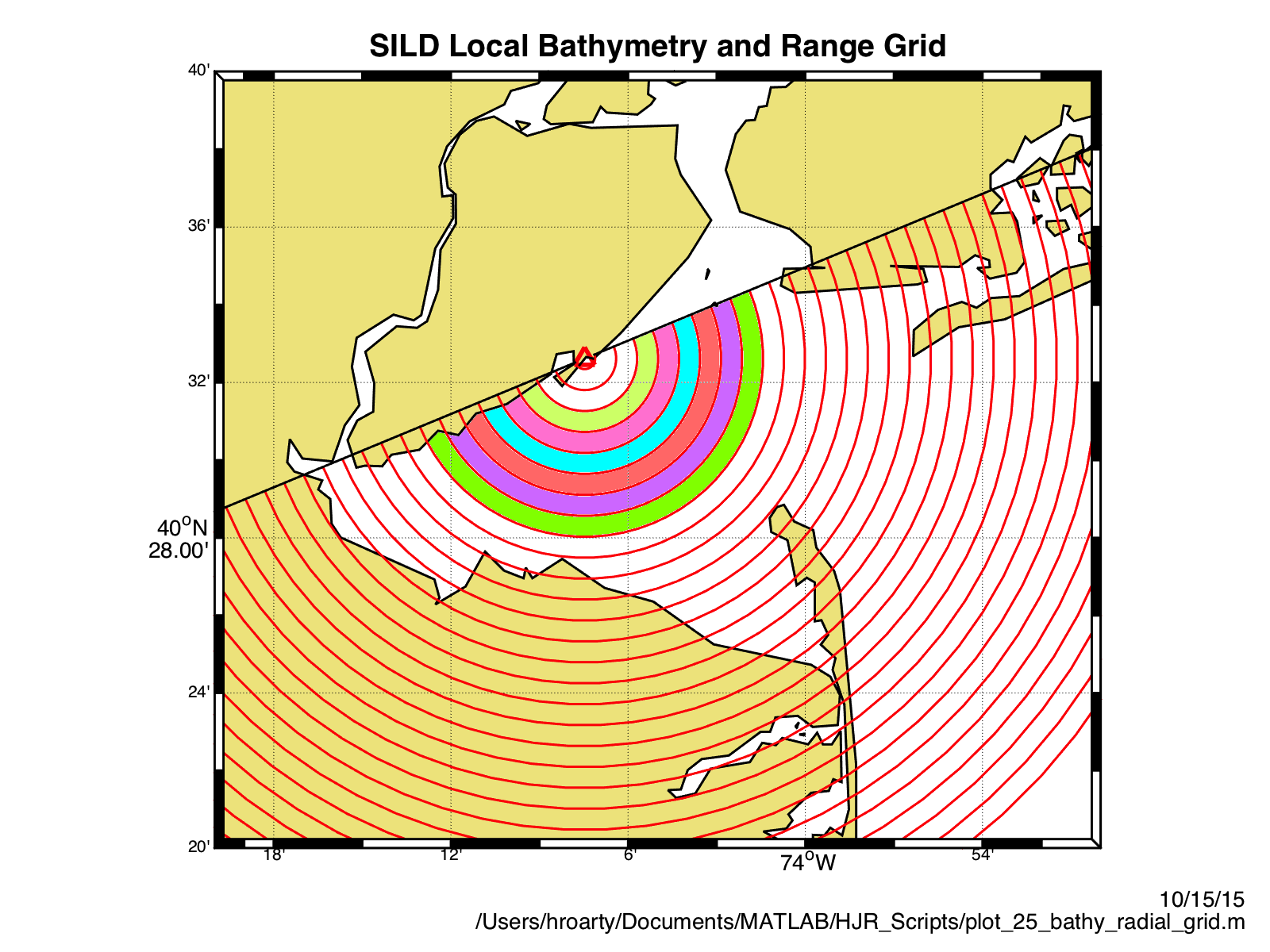 SILD 25 MHz
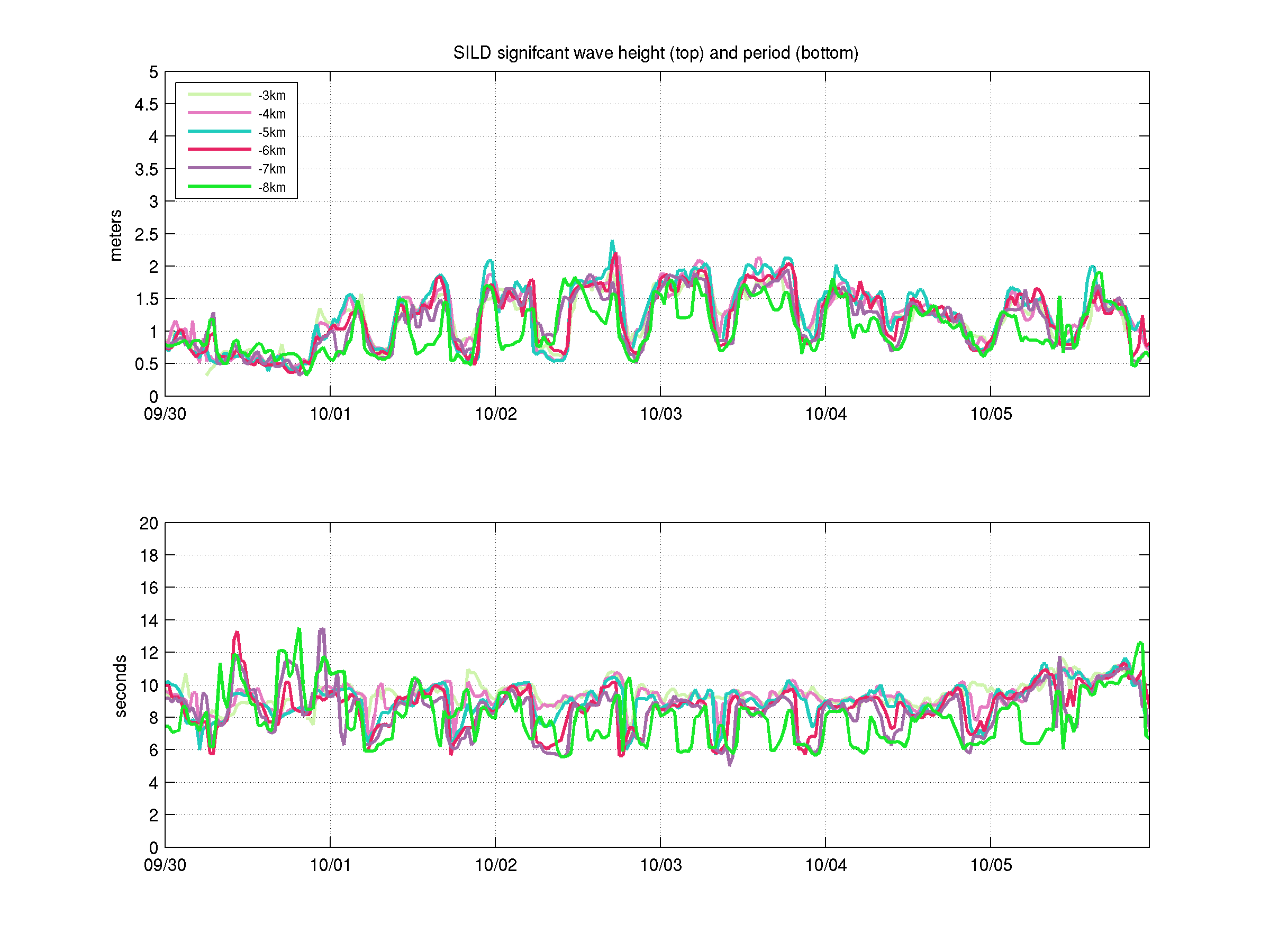 Wave Height
Wave Period
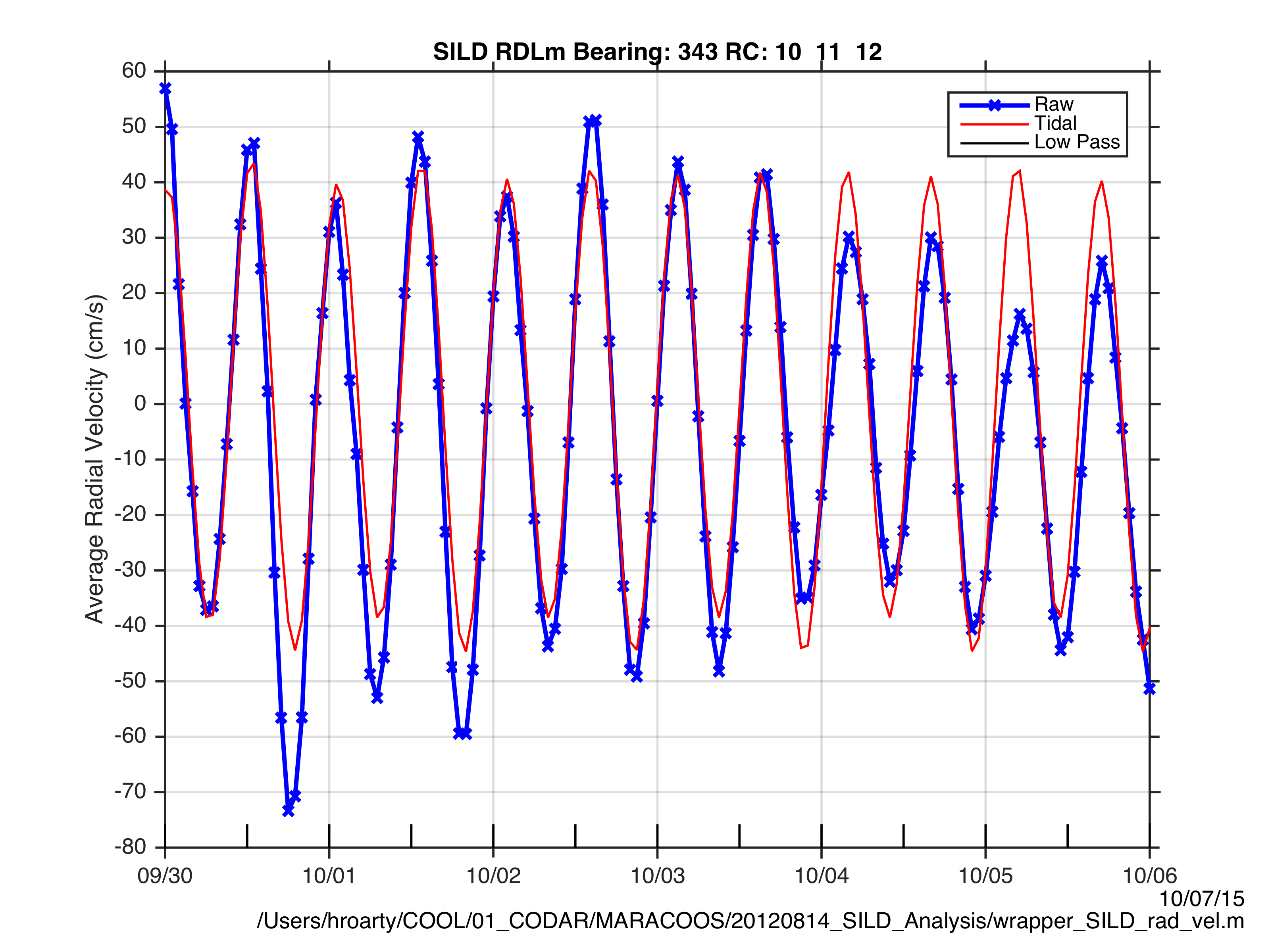 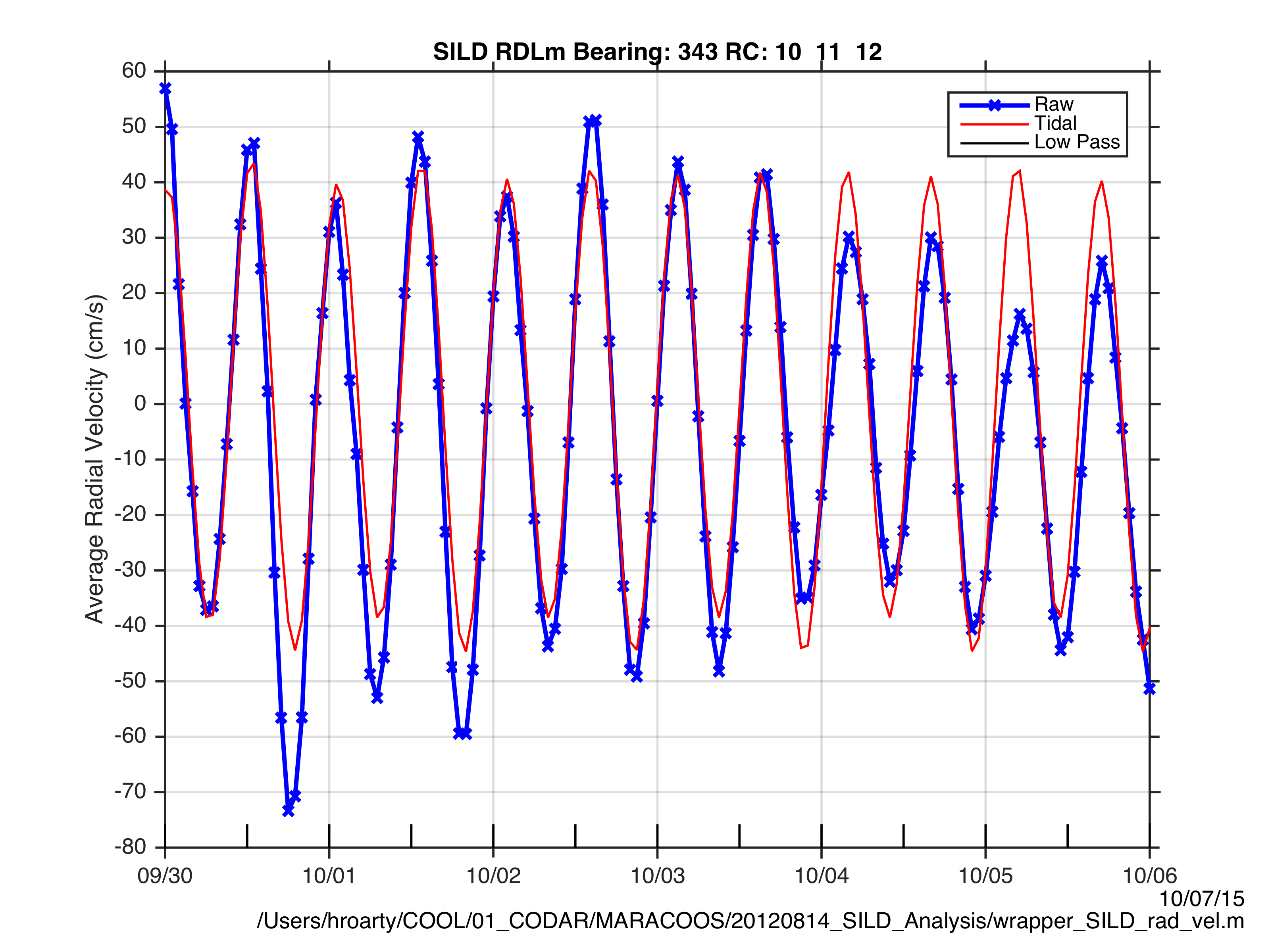 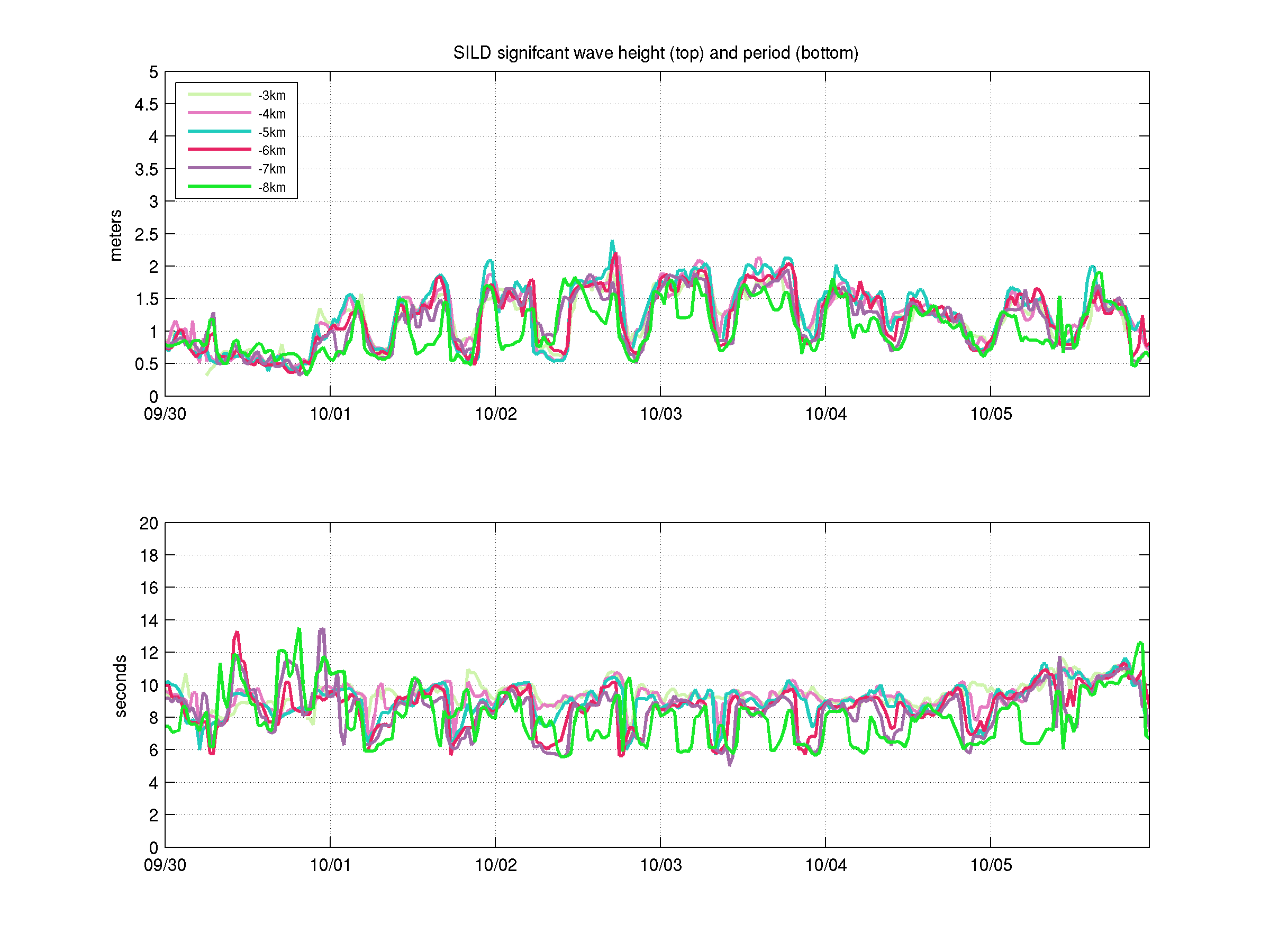 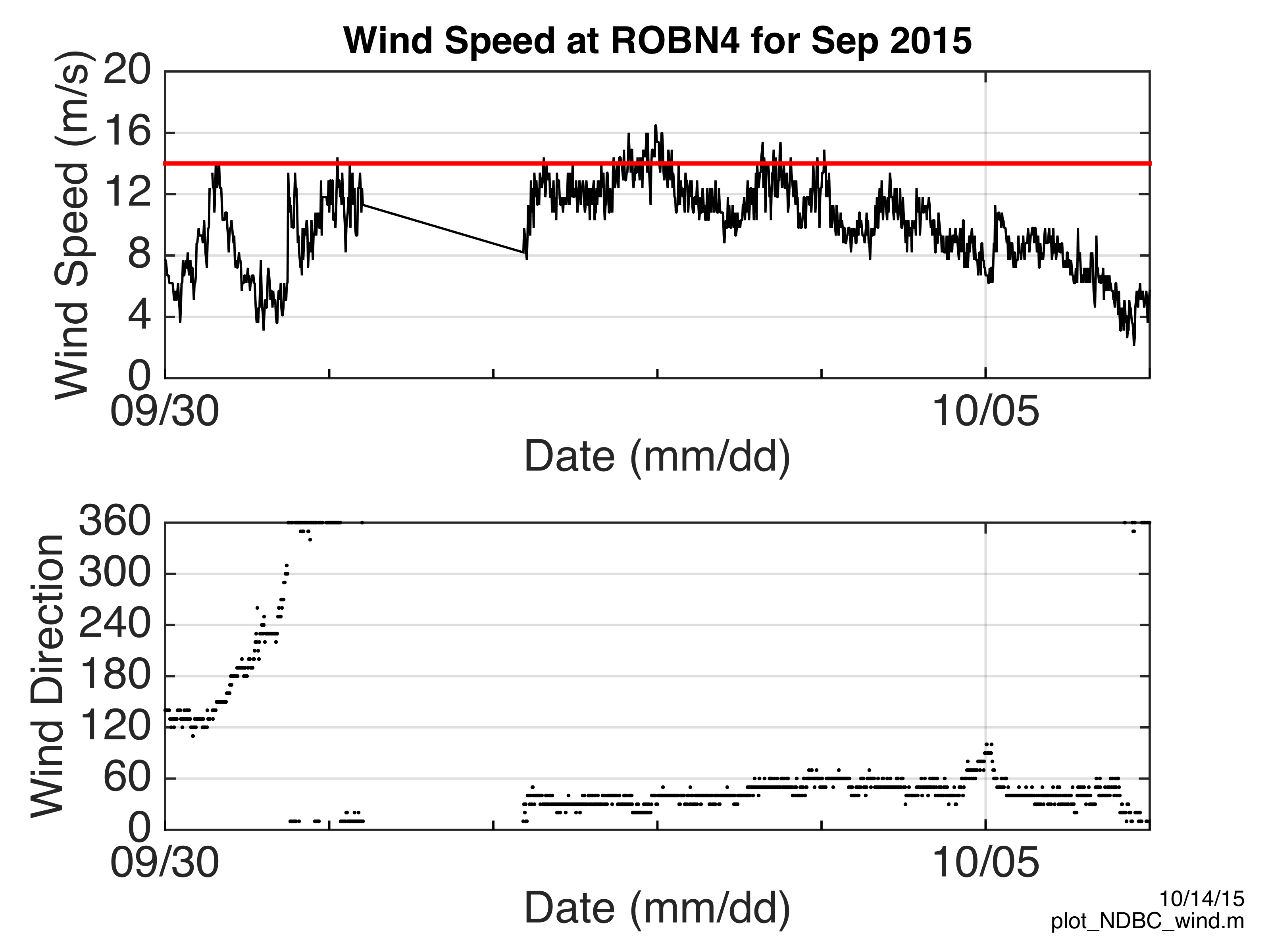 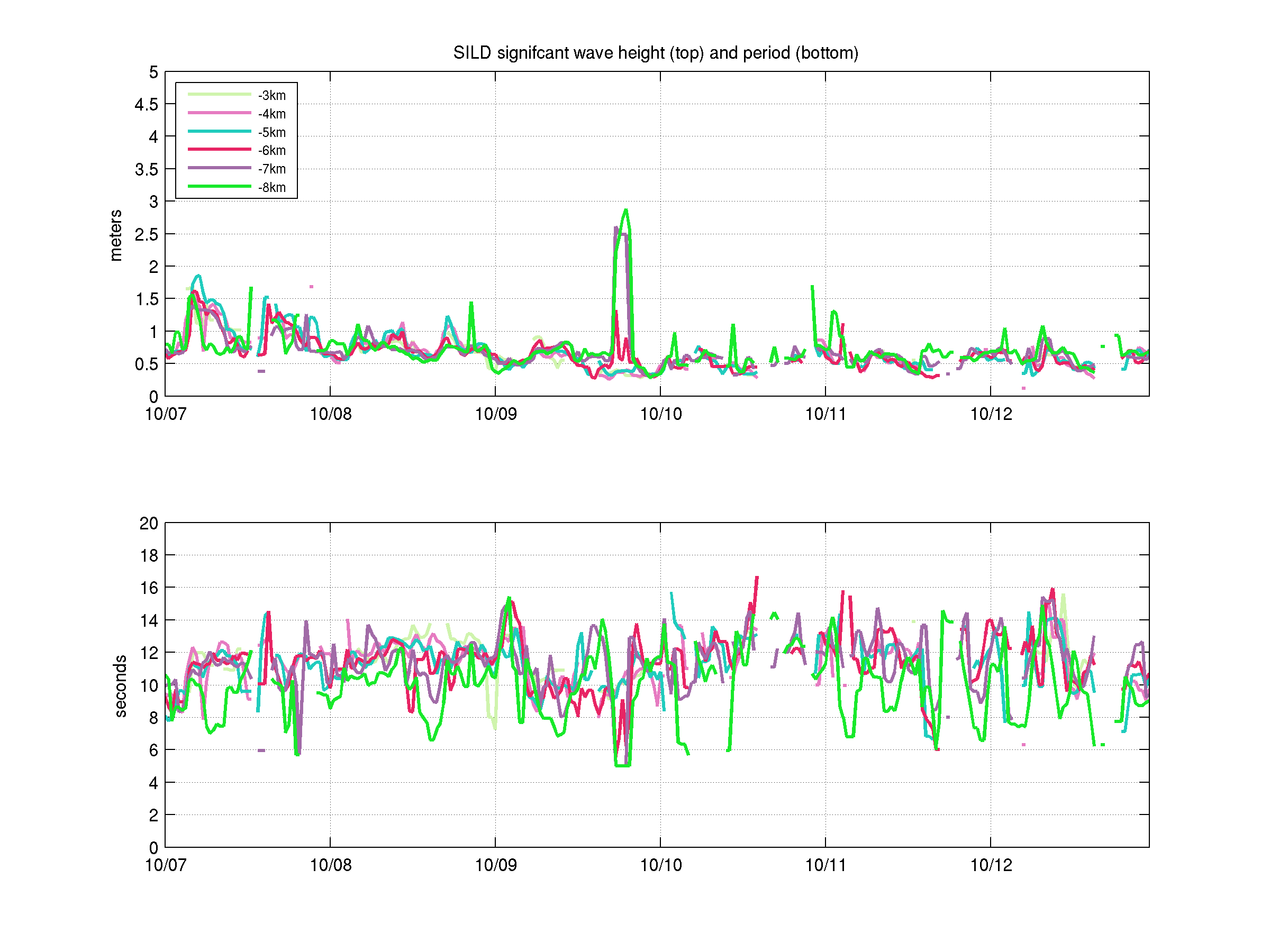 Wave Height
Wave Period
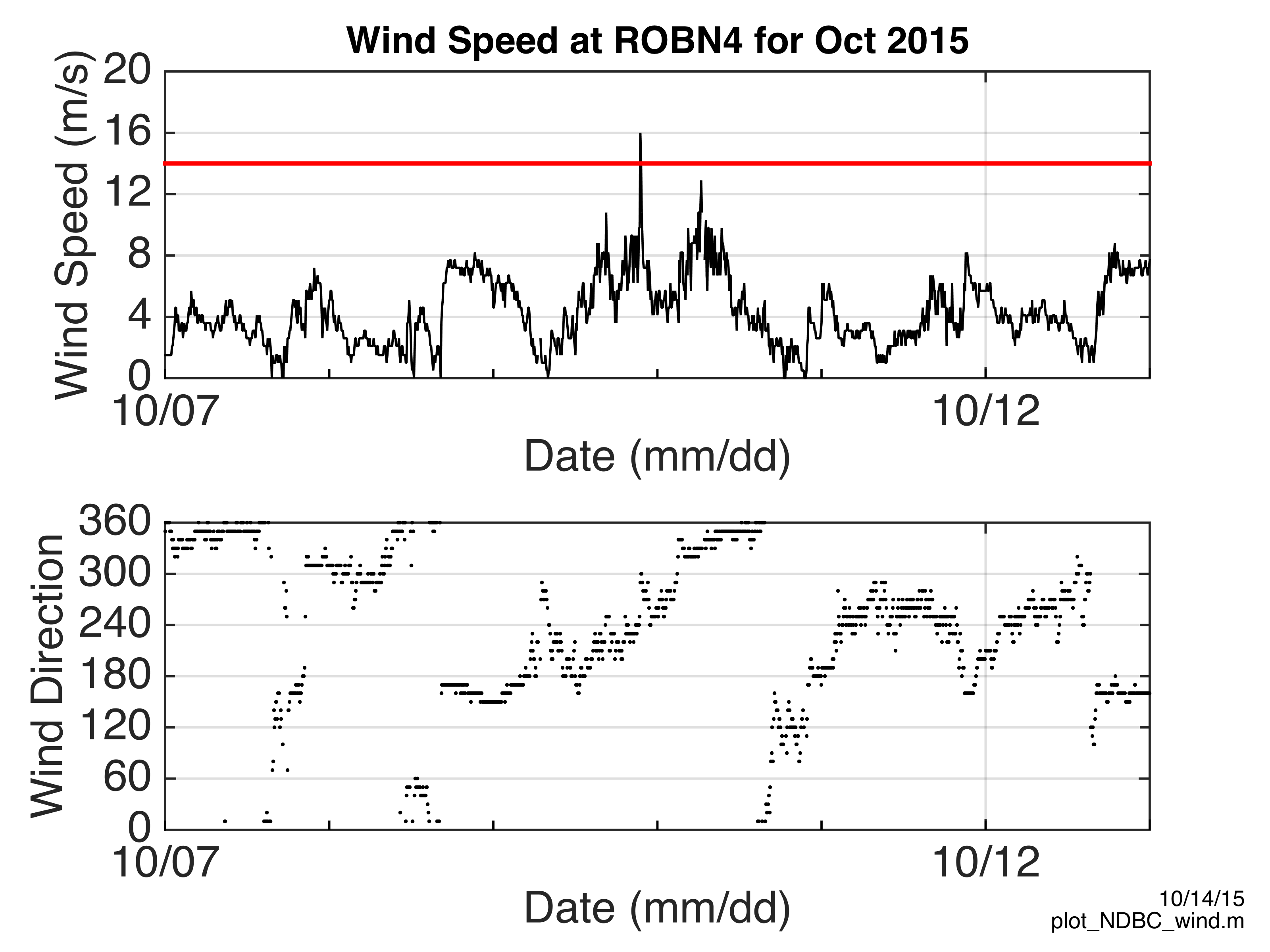 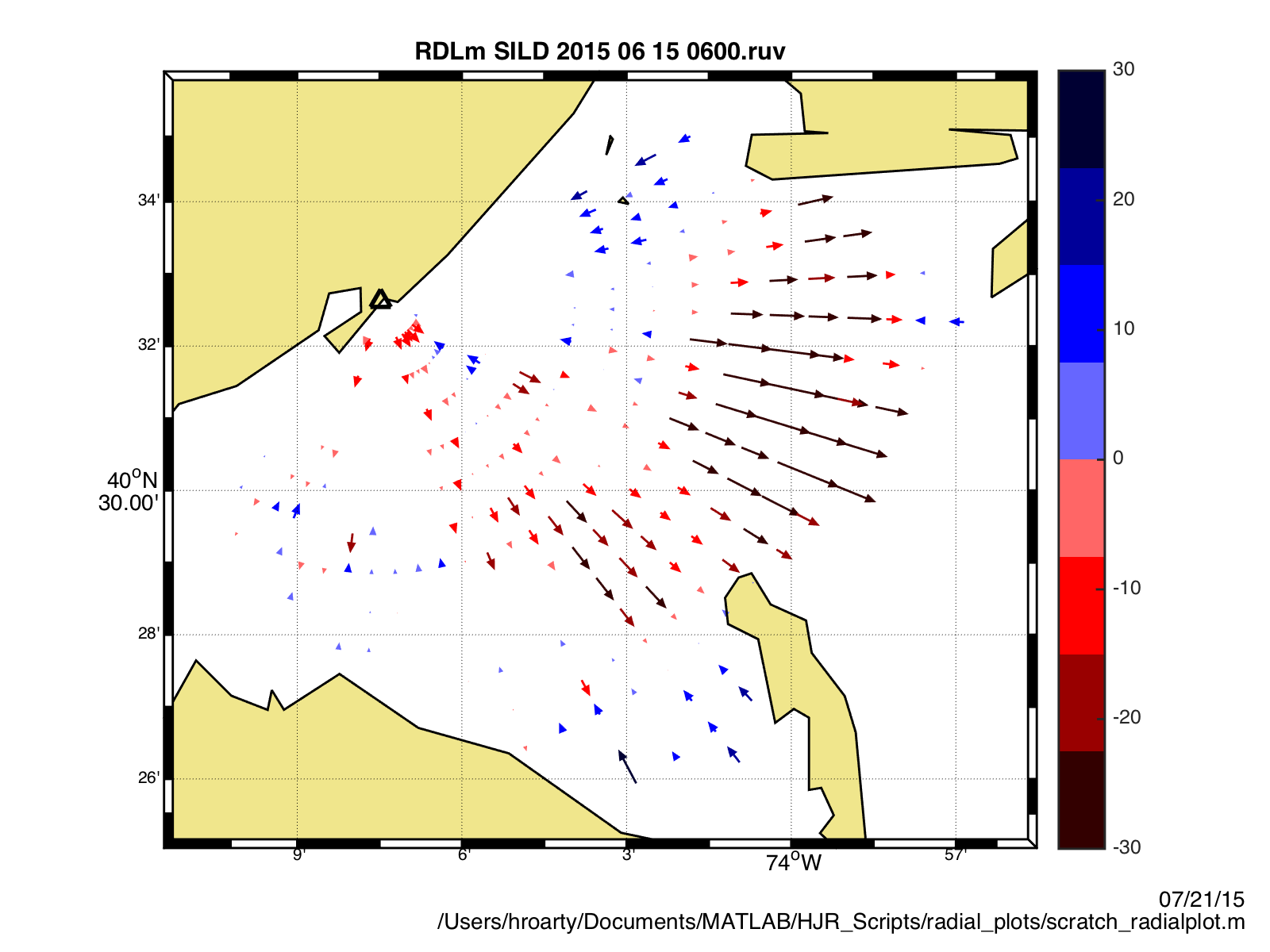 Wind
SILD 25 MHz
Current
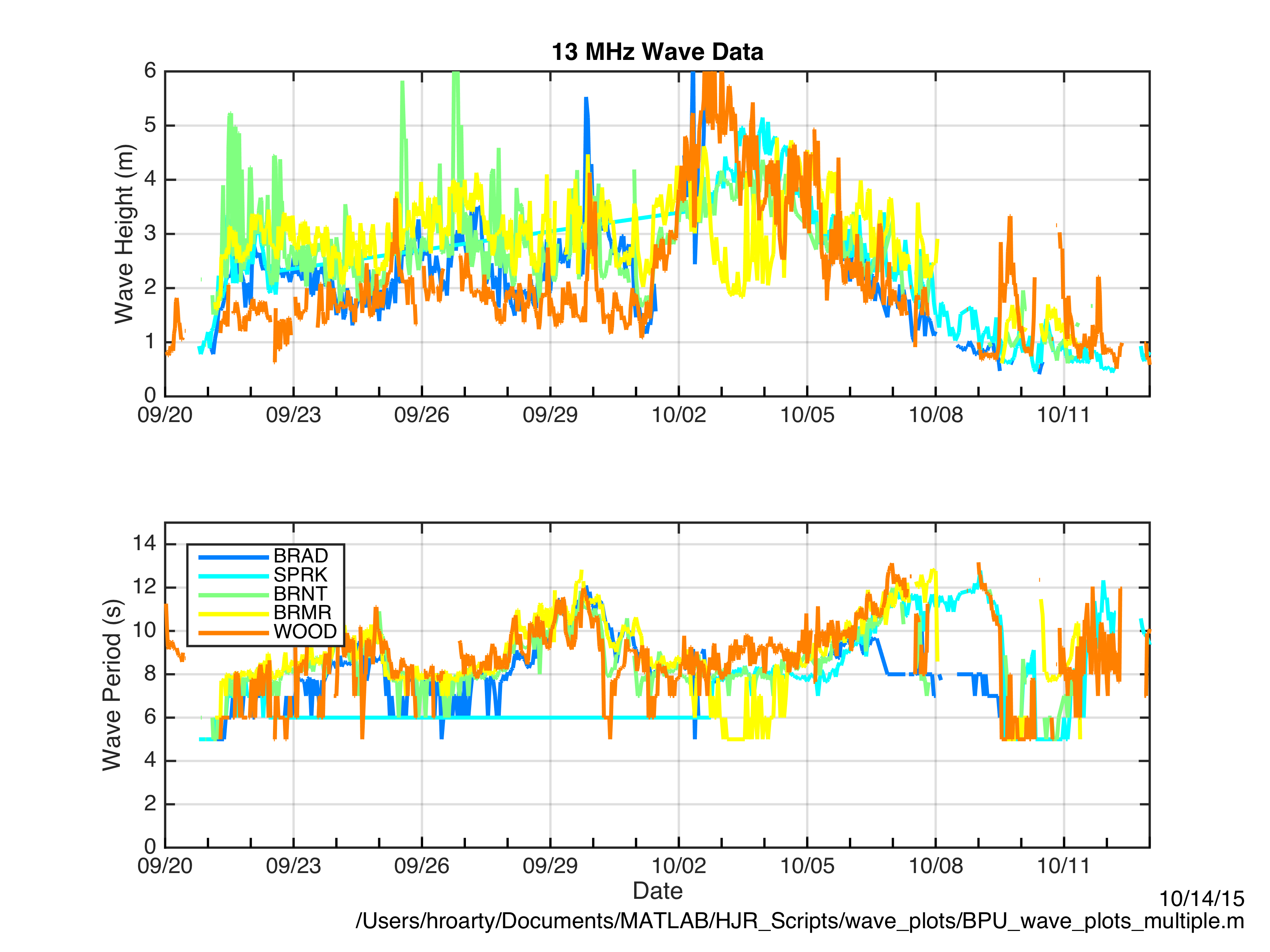 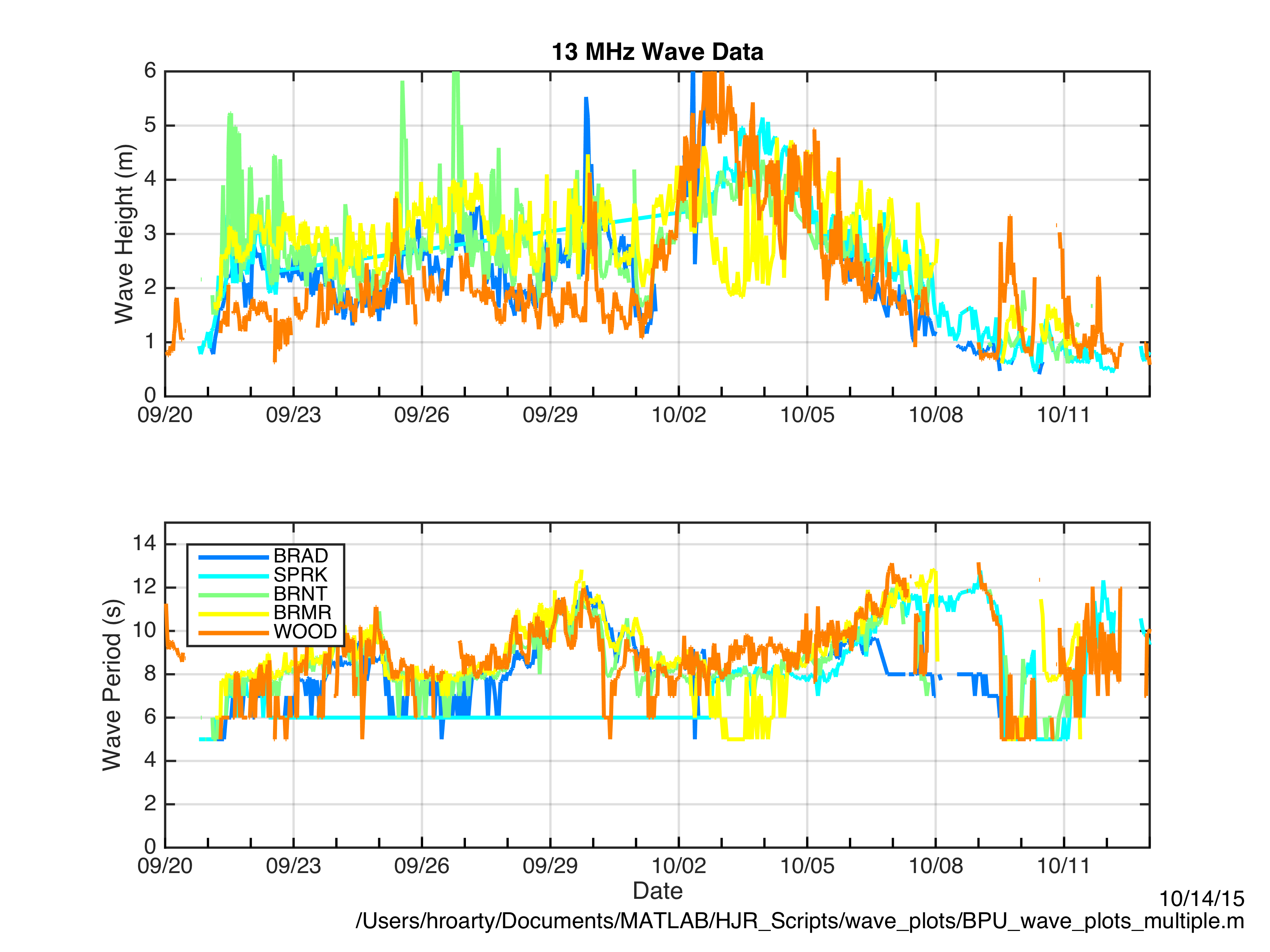 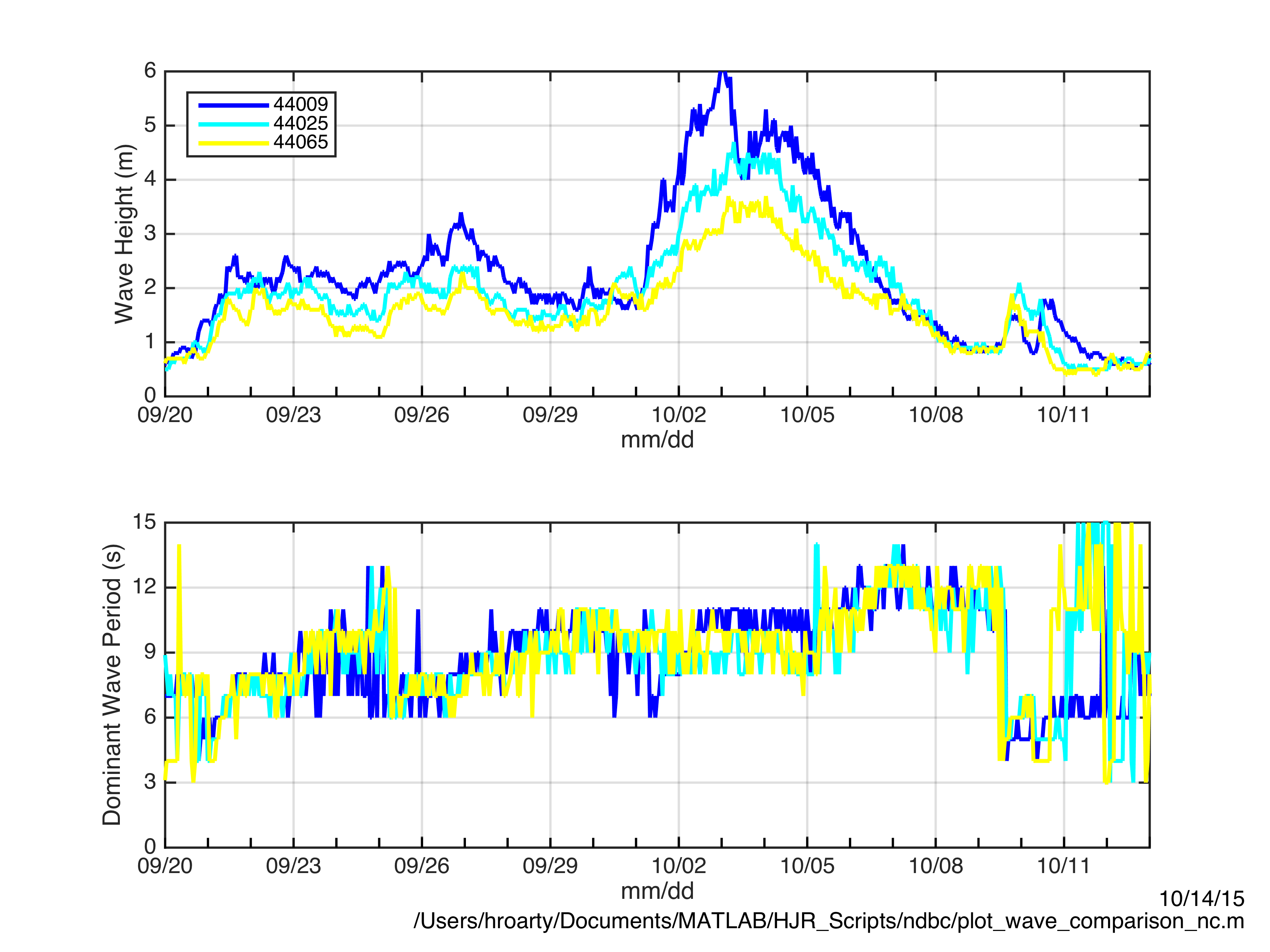 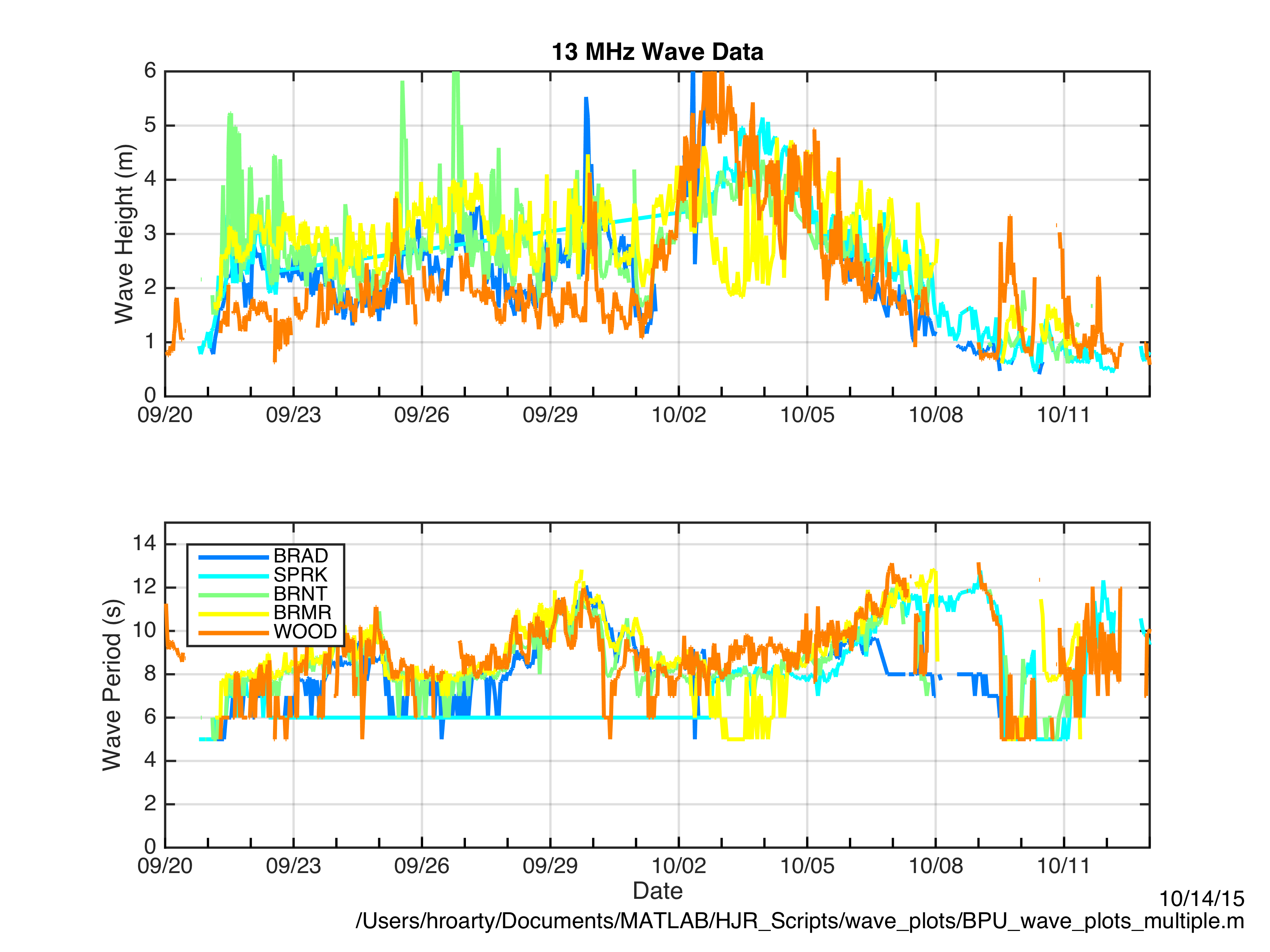 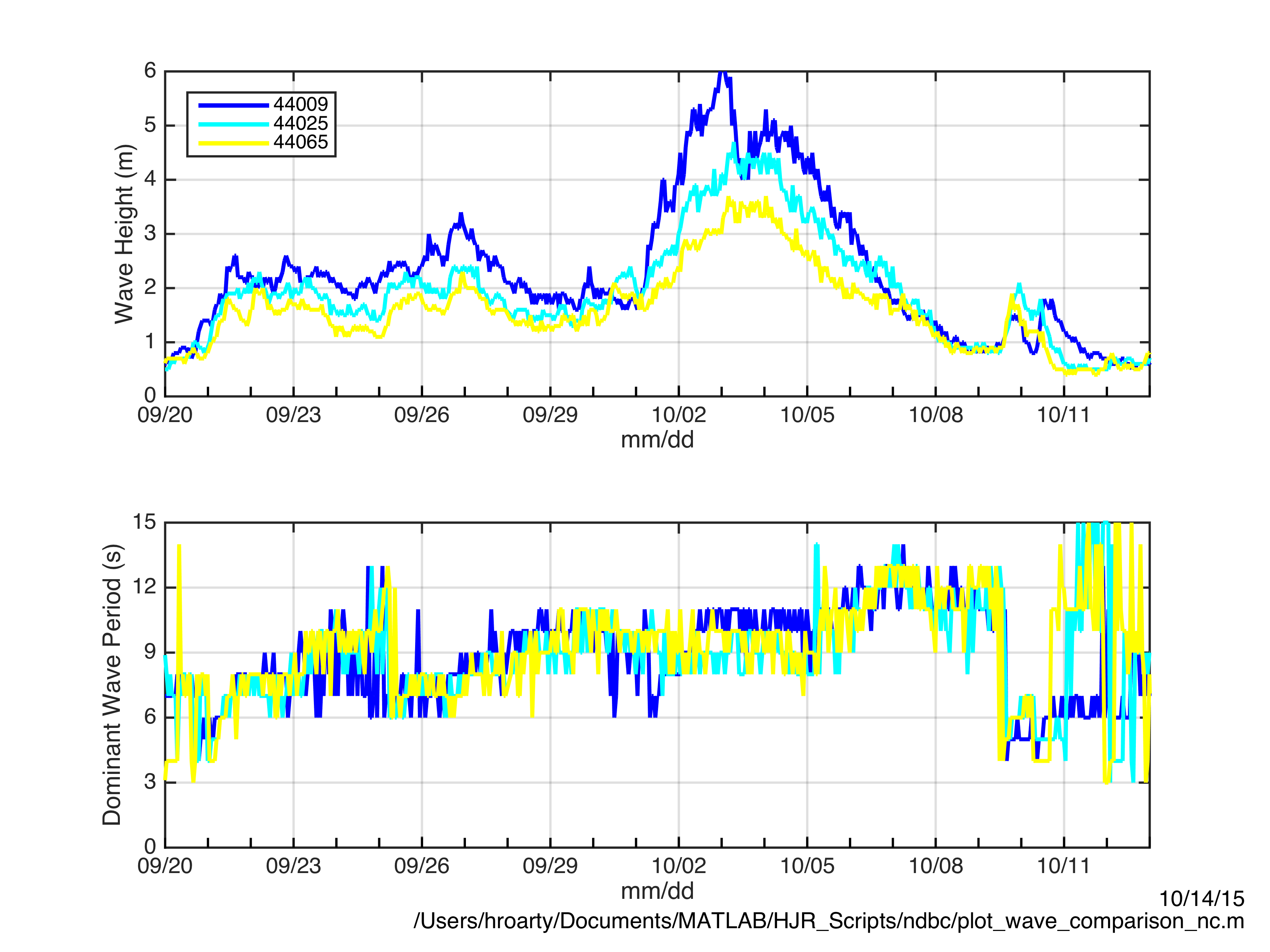 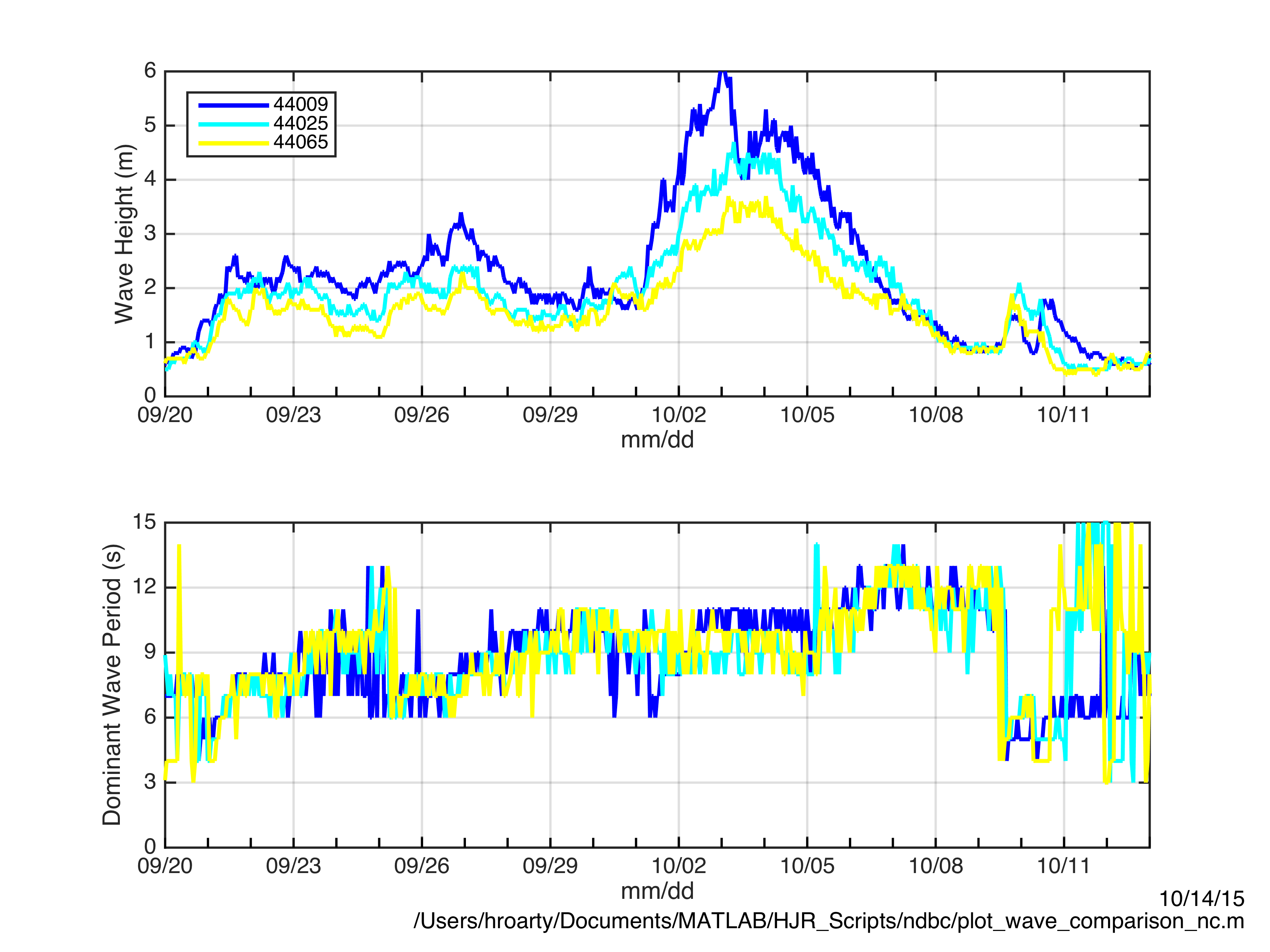 RESULTS
HF Radars are operating throughout Mid Atlantic and other regions of the US
Main focus is for measuring surface currents
Secondary application can be for measuring near shore waves